“Big Idea” Question
Intro
Review Concepts
Check-In Questions
Teacher Engagement
Vocabulary
Student-Friendly Definition
Examples & Non-Examples
Morphological Word Parts
Frayer Model
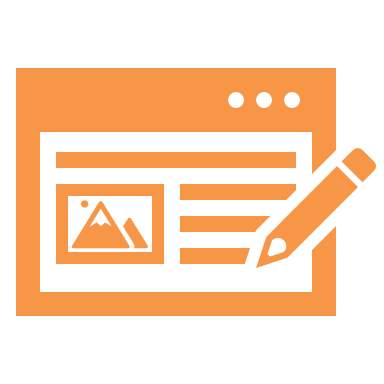 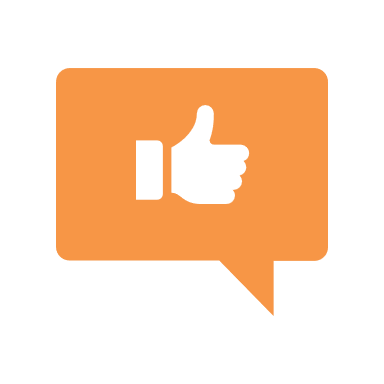 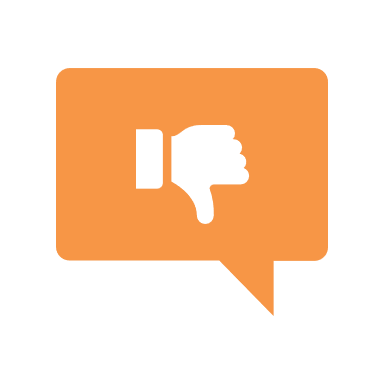 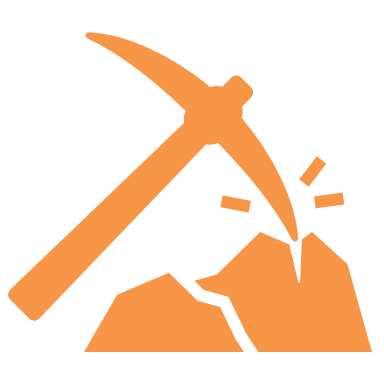 Simulation/Activity
[Speaker Notes: OK everyone, get ready for our next lesson.  Just as a reminder, these are the different components that our lesson may include, and you’ll see these icons in the top left corner of each slide so that you can follow along more easily!]
Offspring
Intro
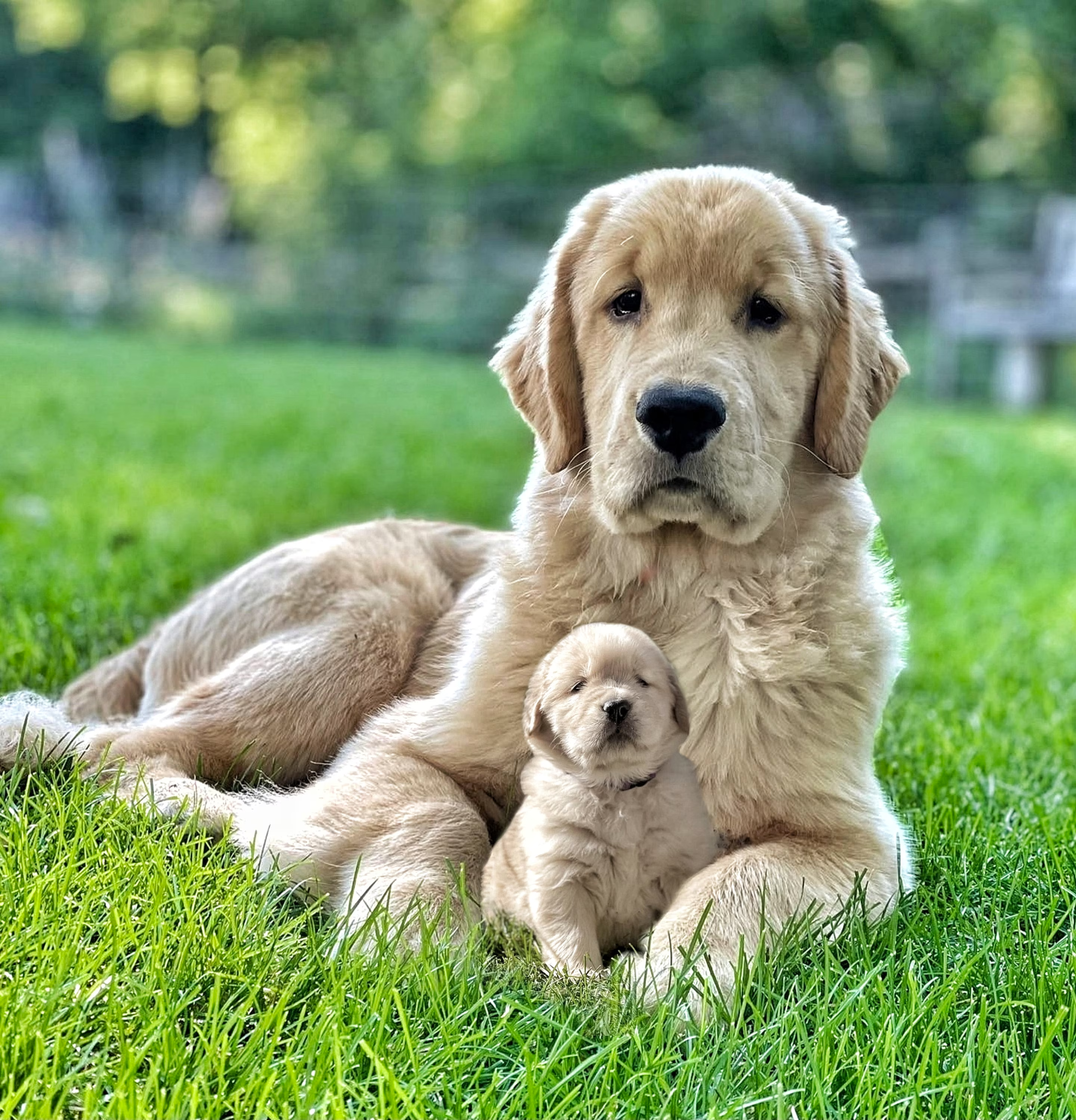 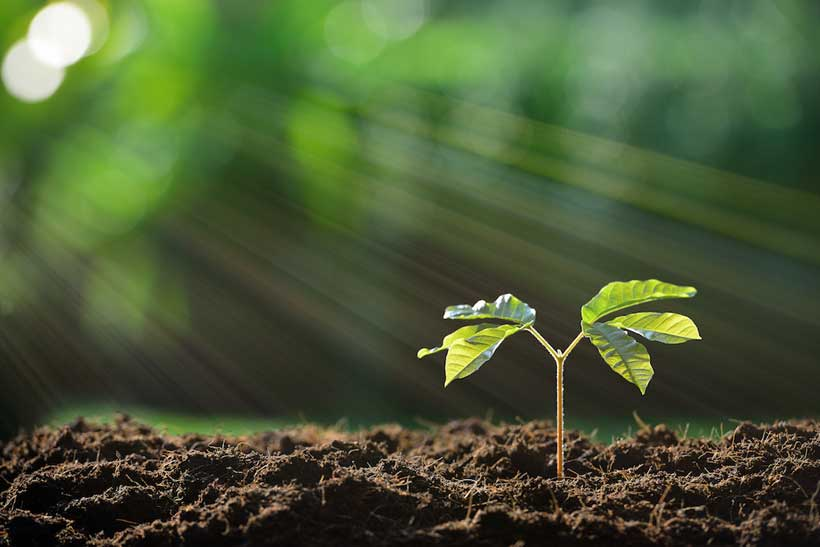 [Speaker Notes: Today, we’ll be learning about the word: Offspring.]
Big Question: What do plants and animals need to survive?
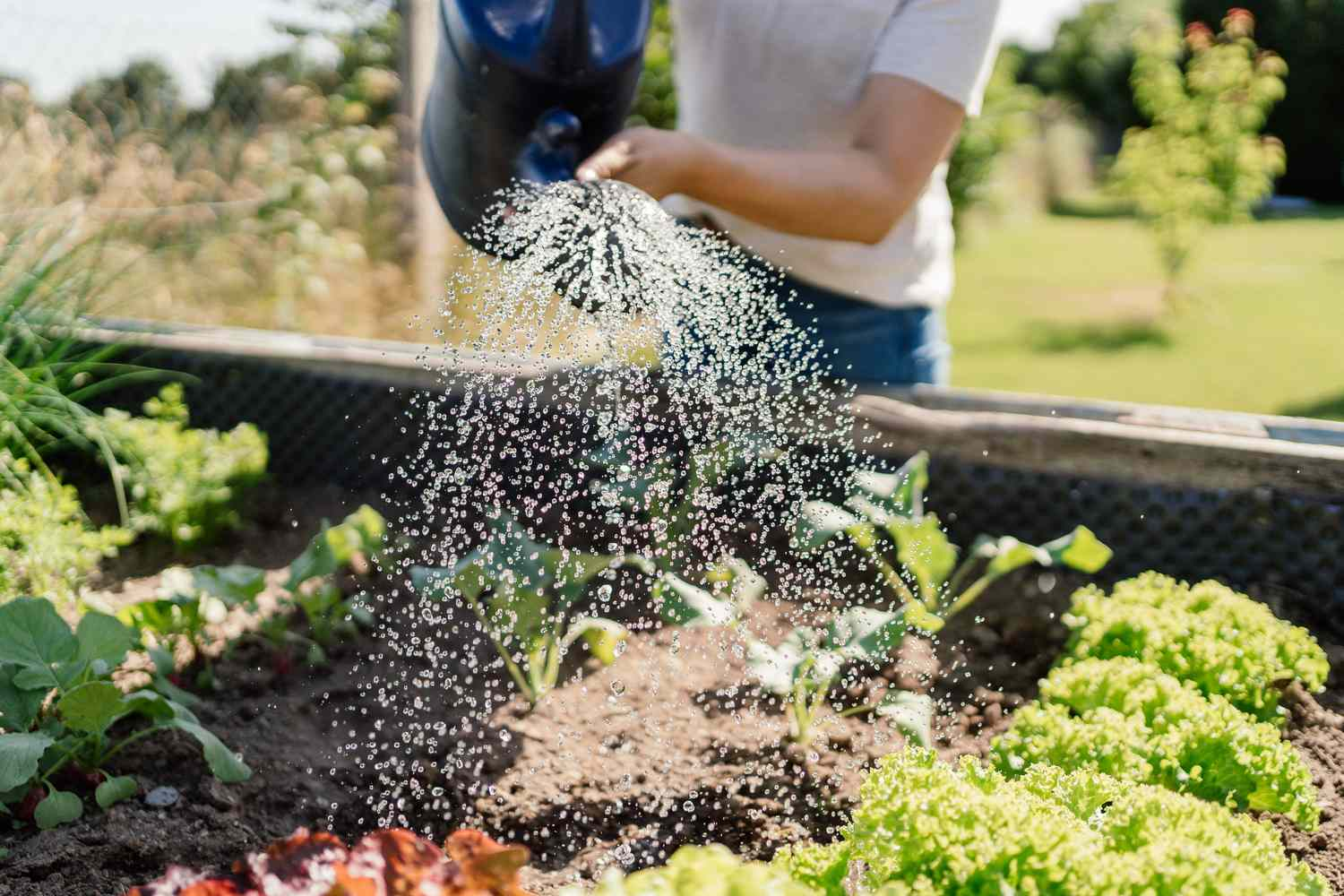 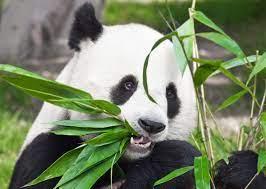 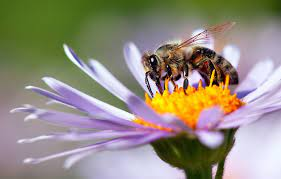 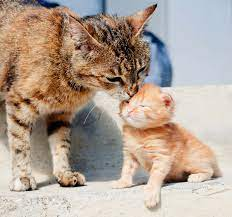 [Speaker Notes: Our “big question” is: What do plants and animals need to survive?
[Pause and illicit predictions from students.]

I love all these thoughtful scientific hypotheses!  Be sure to keep this question and your predictions in mind as we move through these next few lessons, and we’ll continue to revisit it.]
[Speaker Notes: Before we move on to our new topic, let’s review some other words & concepts that you already learned and make sure you are firm in your understanding.]
Living Thing: organisms that move, grow, change, and respond to its environment
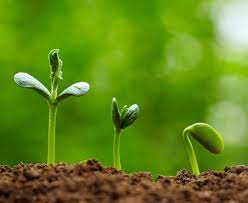 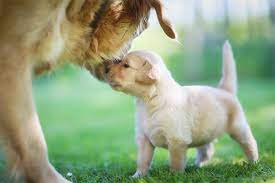 [Speaker Notes: Living things are organisms that grow, change, and respond to its environment.]
Reproduction: the process by which living things create more of their own kind.
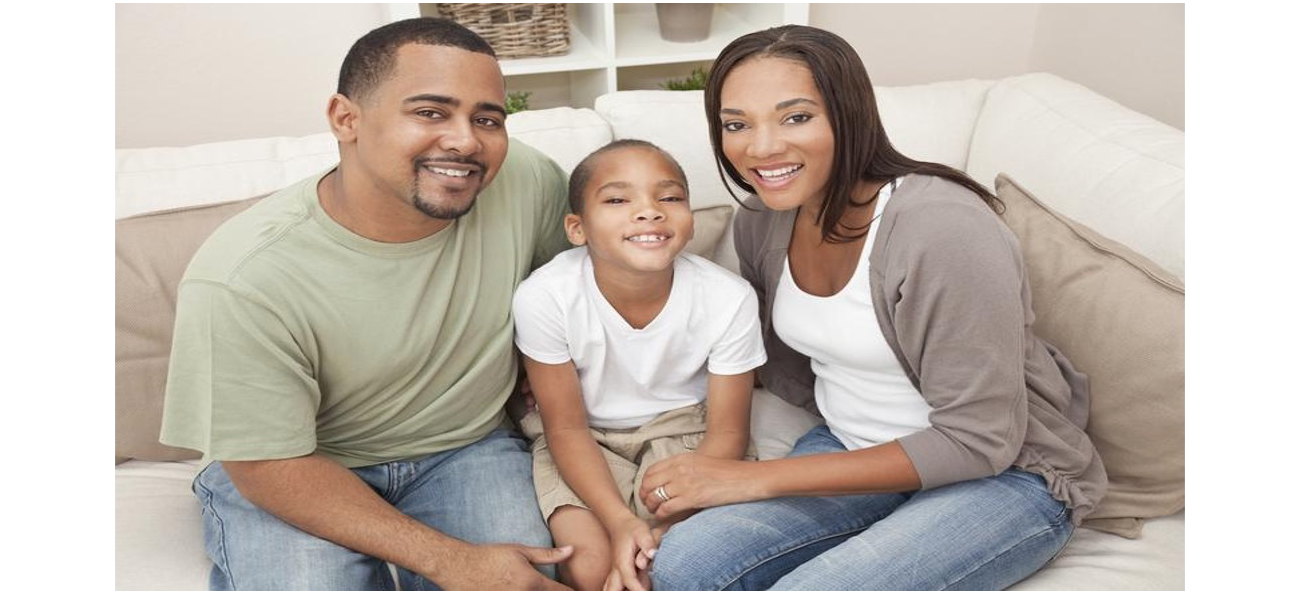 [Speaker Notes: Reproduction is the process by which living things create more of their own kind.]
[Speaker Notes: Now let’s pause for a moment to review the information we have covered already.]
_________ __________ are organisms that move, grow, change, and respond to the environment
Abiotic Factors
Nonliving things
Living things
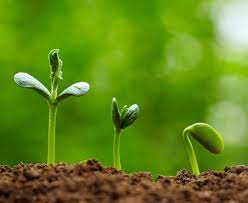 [Speaker Notes: ______ _______ are organisms that move, grow, change, and respond to the environment.

[C. Living things]]
_________ __________ are organisms that move, grow, change, and respond to the environment
Abiotic Factors
Nonliving things
Living things
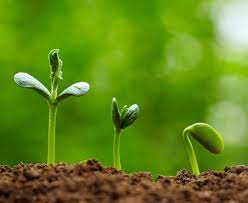 [Speaker Notes: Living things are organisms that move, grow, change, and respond to the environment.]
What is the process by which living things create more of their own kind?
Photosynthesis
Reproduction
Precipitation
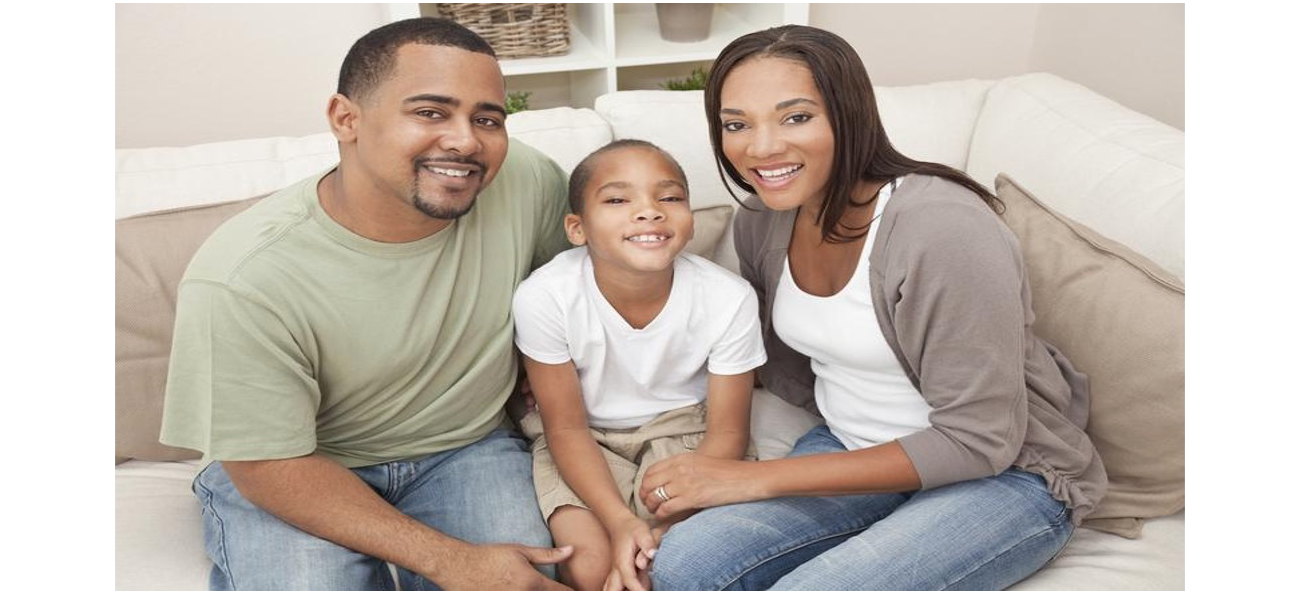 [Speaker Notes: What is the process by which living things create more  of their own kind?

[B. Reproduction]]
What is the process by which living things create more of their own kind?
Photosynthesis
Reproduction
Precipitation
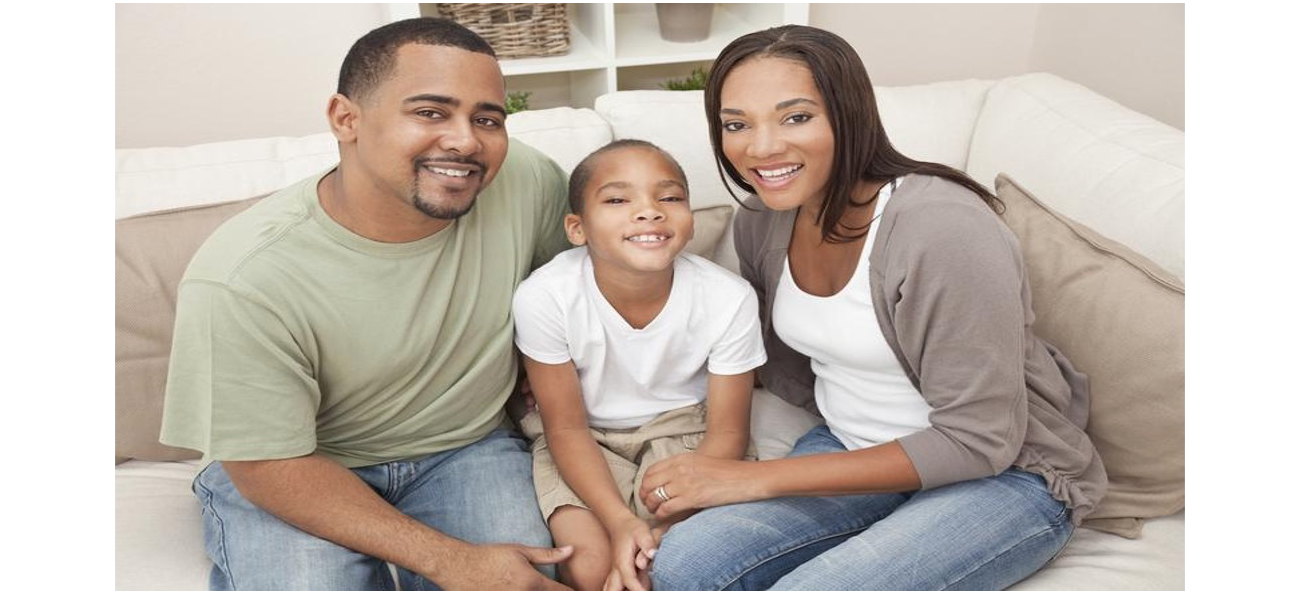 [Speaker Notes: What is the process by which living things create more  of their own kind? B. Reproduction]
Offspring
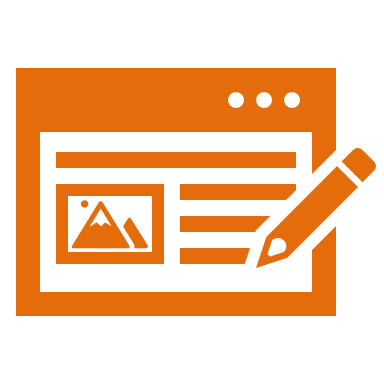 [Speaker Notes: Now that we’ve reviewed, let’s define the phrase offspring.]
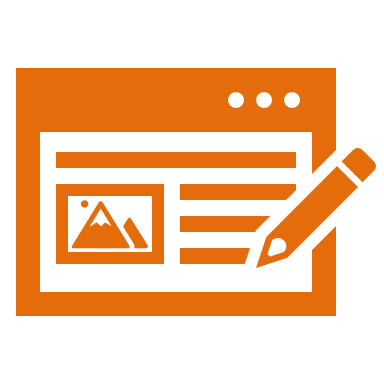 Offspring: the young of a living thing
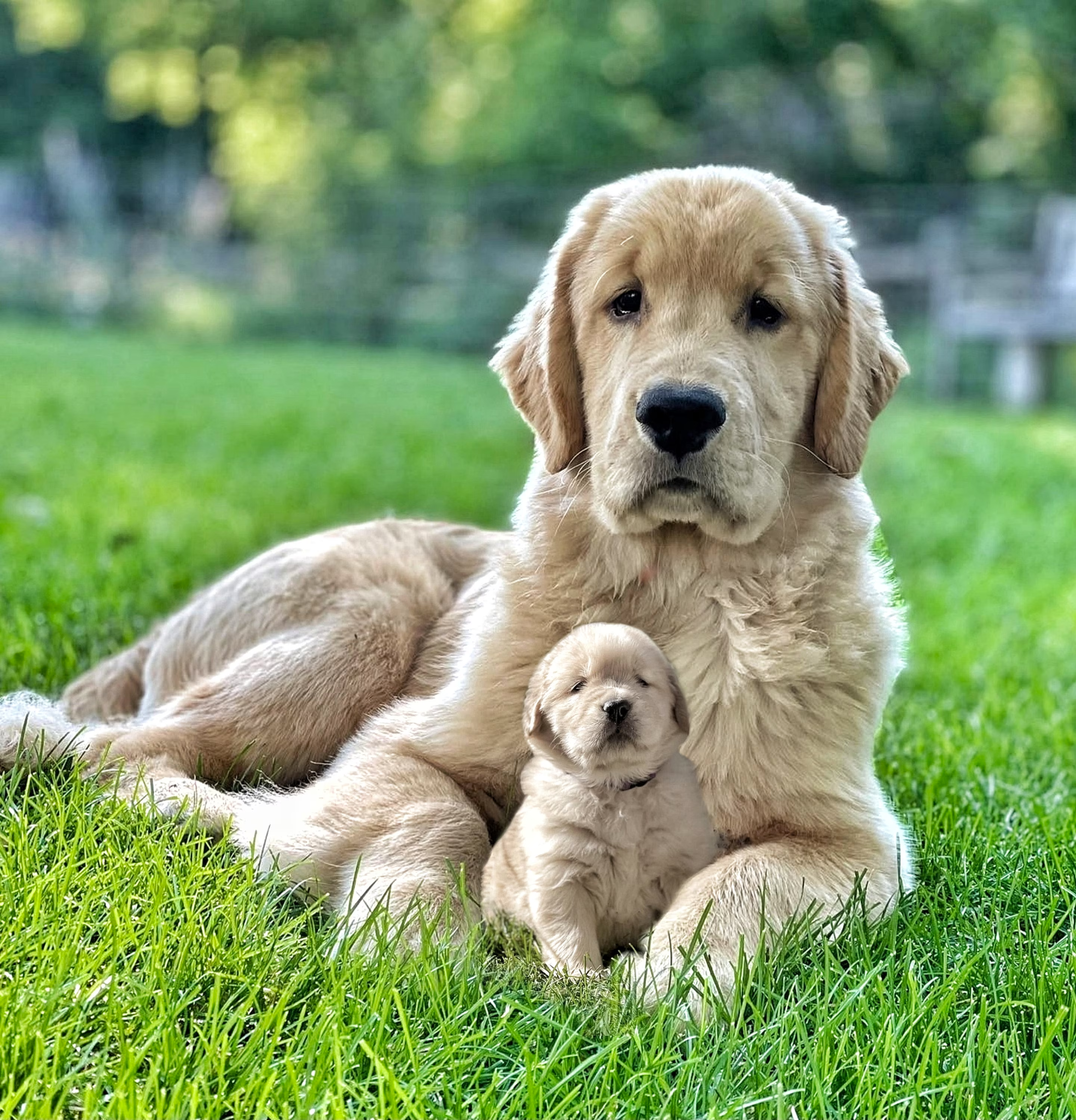 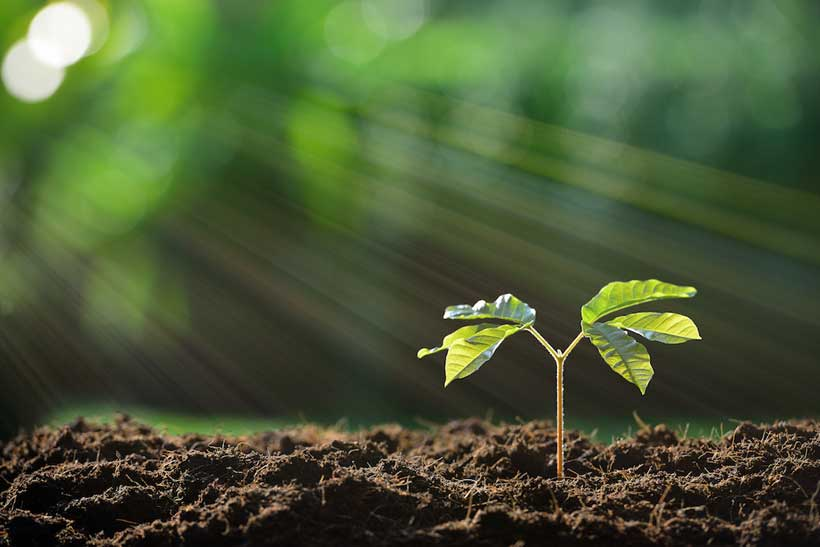 [Speaker Notes: Offspring are the young of a living thing.]
[Speaker Notes: Let’s check-in for understanding.]
What is offspring?
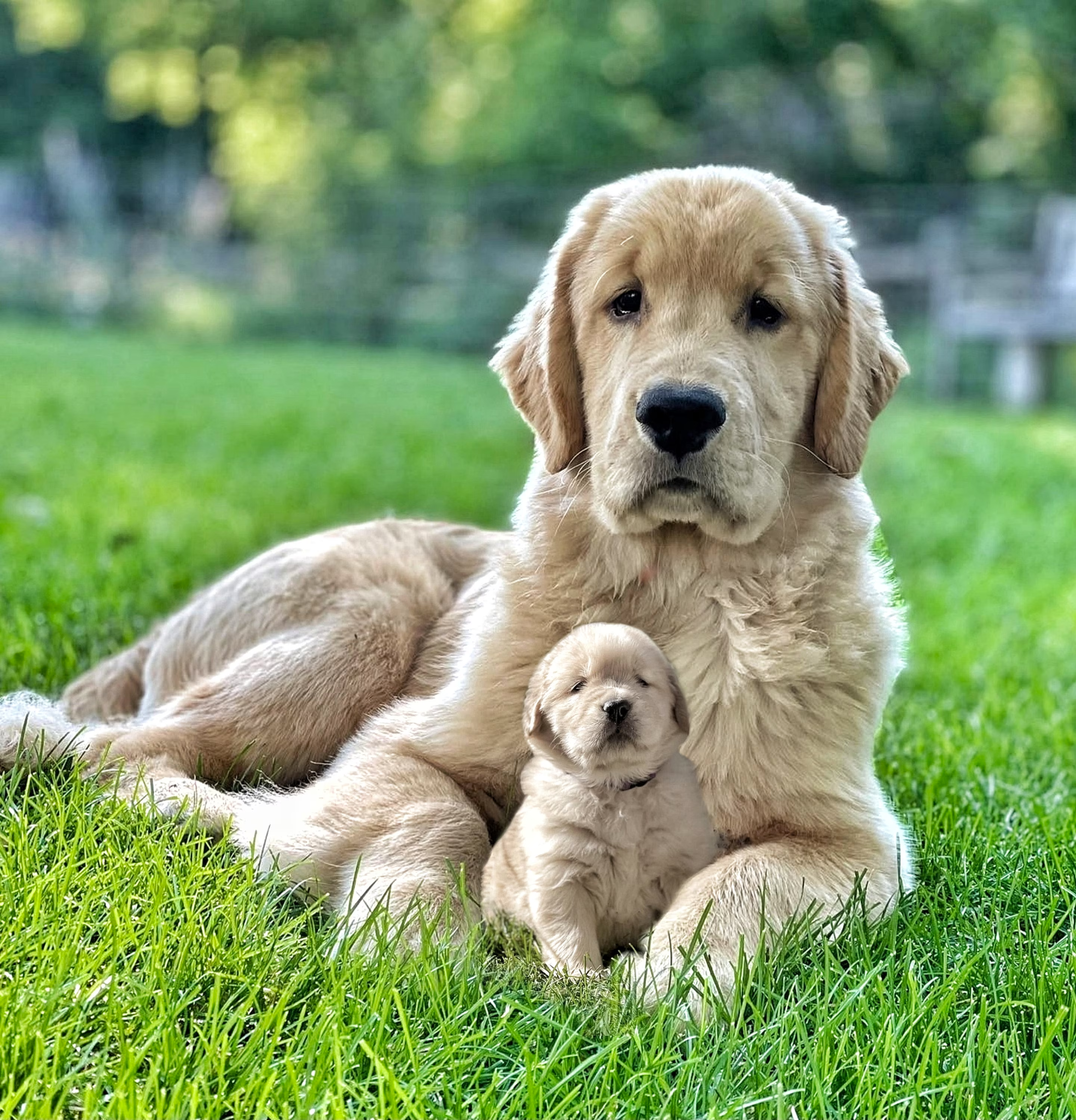 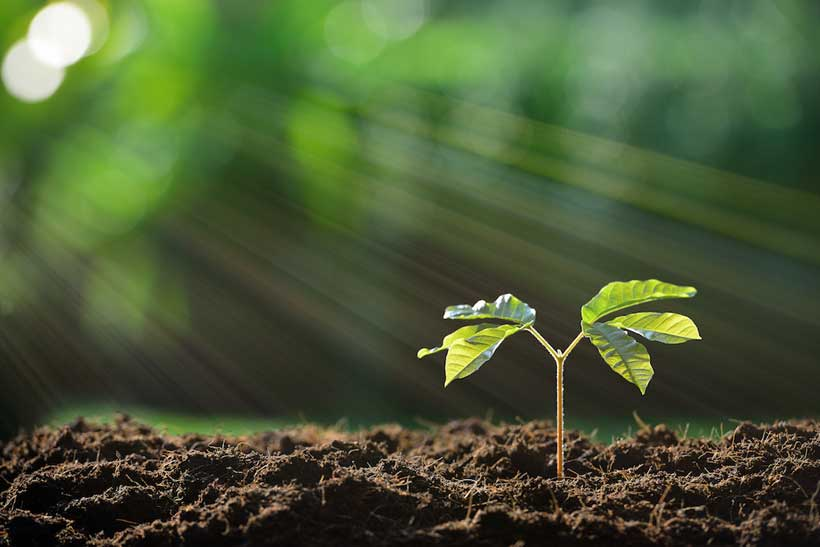 [Speaker Notes: What is offspring? 

[The young of a living thing]]
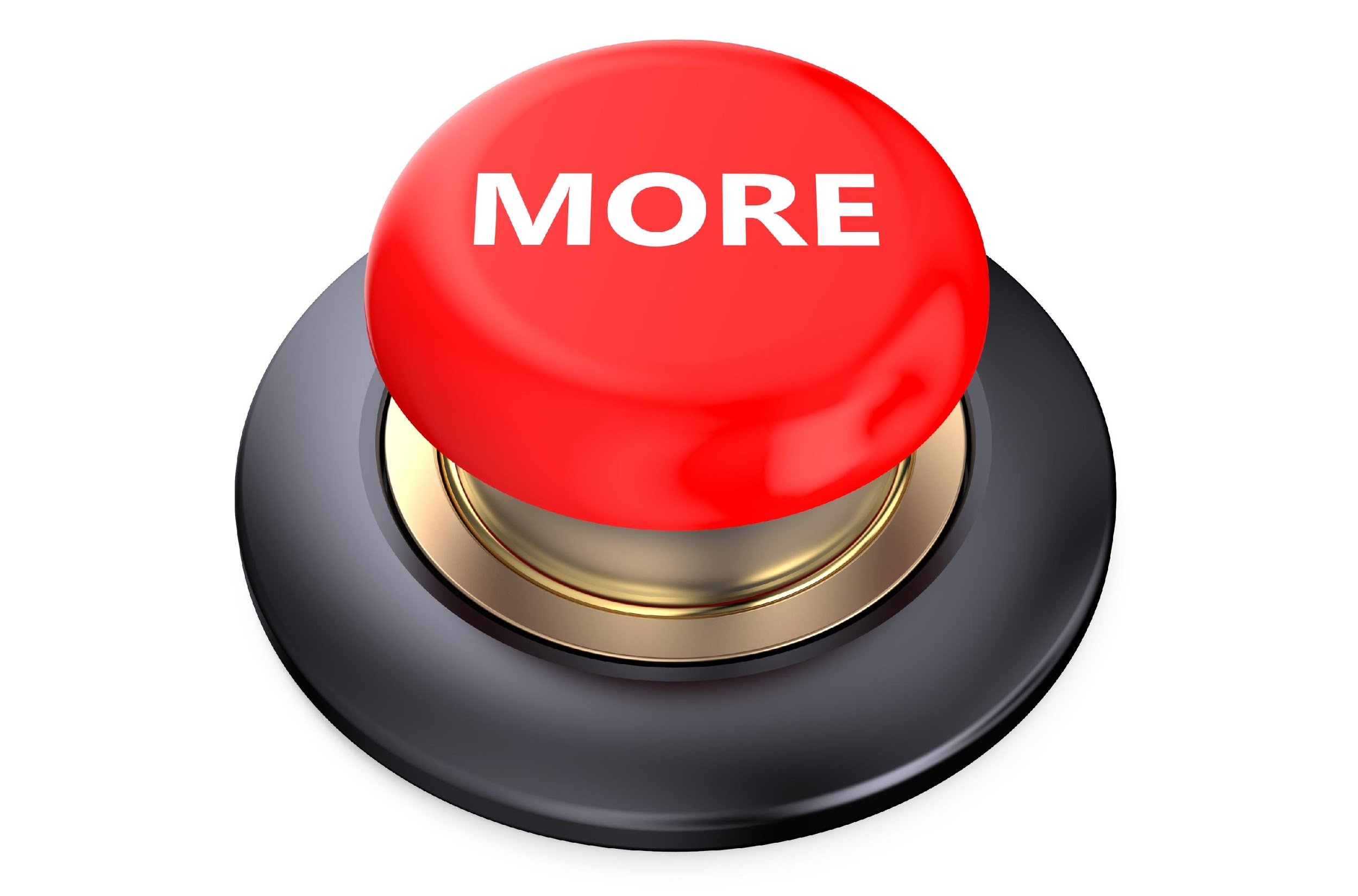 [Speaker Notes: That is the basic definition, but there is a bit more you need to know.]
Offspring help plants and animals continue to survive.
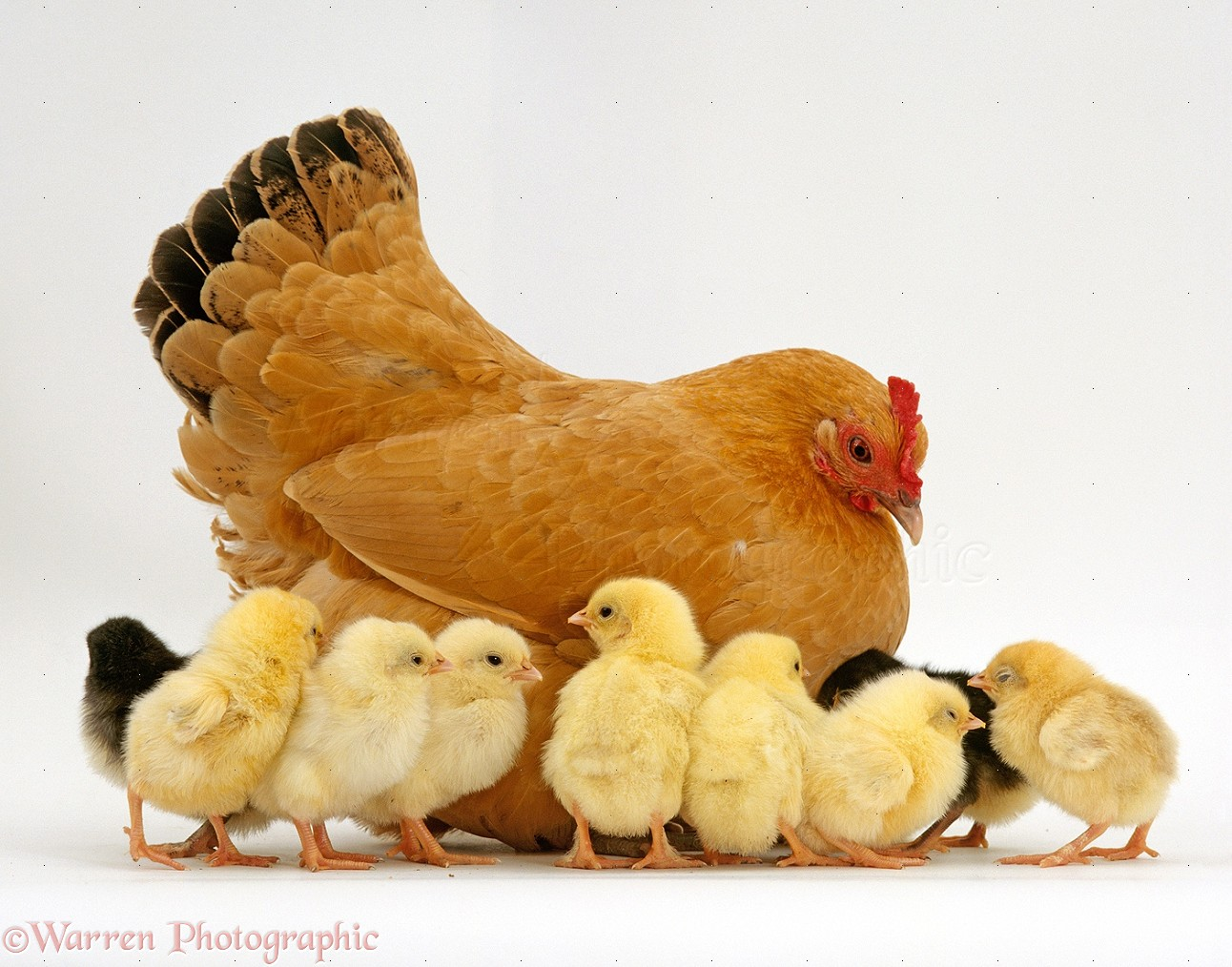 [Speaker Notes: Offspring are the babies of living things. All living things, like plants and animals, need to create more offspring so their species can survive in the future. Without offspring, plants and animals would all die out!]
Offspring usually looks similar to its parents.
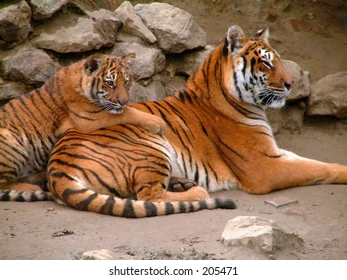 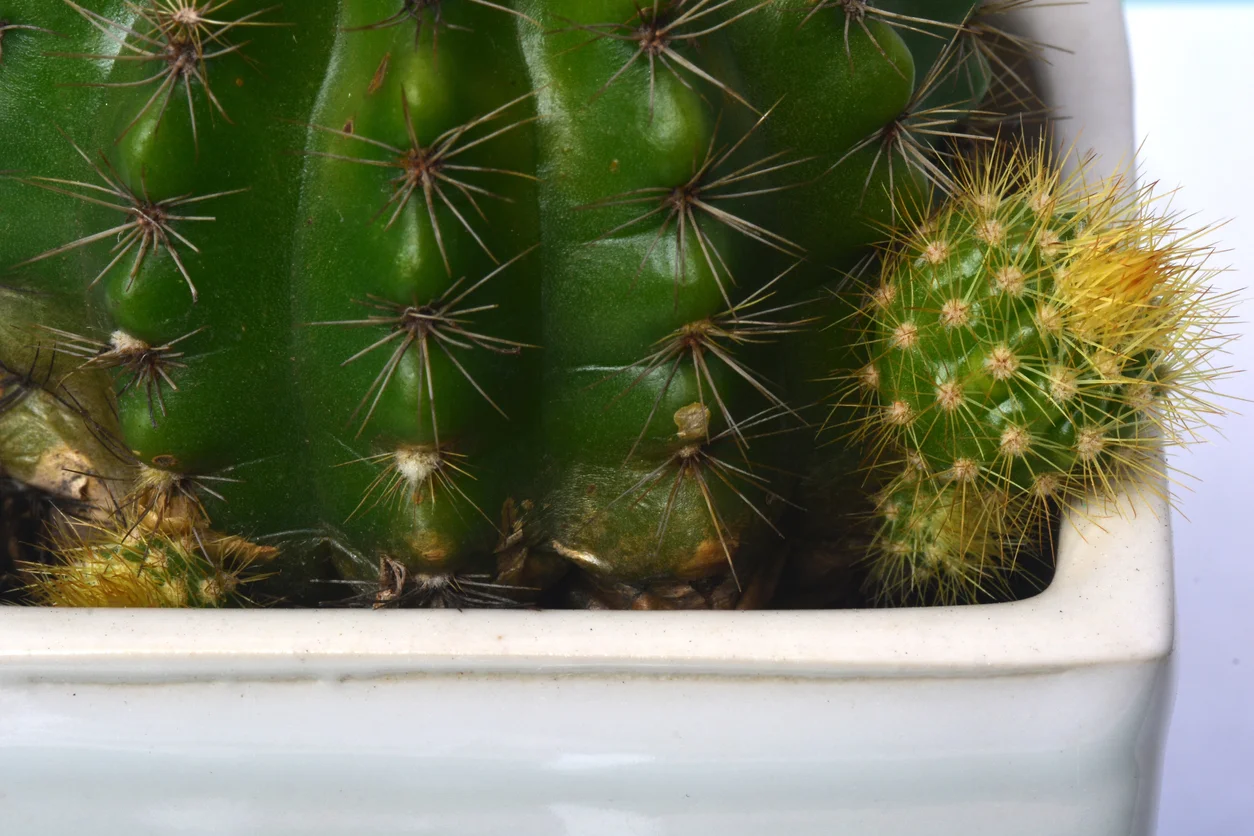 [Speaker Notes: Offspring are often very similar to their parents. Animals may have the same hair color or patterns or similar markings. Plants may have the same shape leaves or similar flower color.]
Animals care for their offspring in different ways.
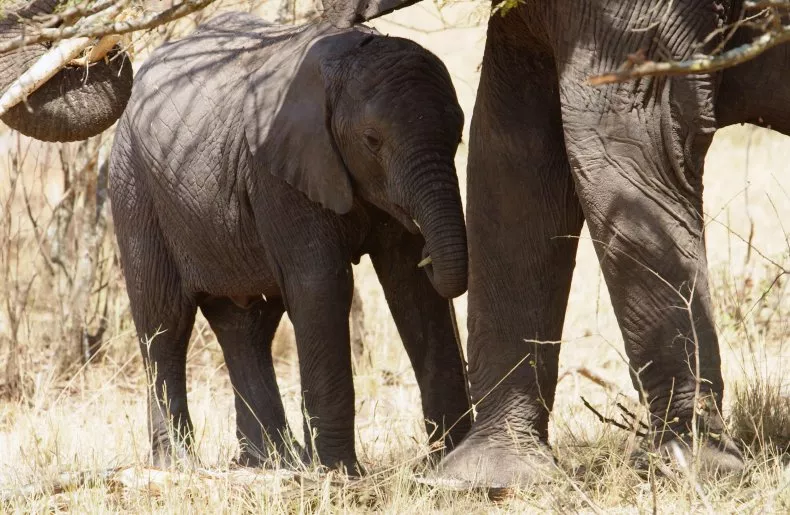 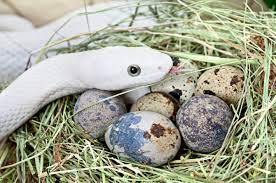 [Speaker Notes: Animals take care of their offspring in different ways. Some, like elephants, require lots of protection and care from their parents. Others, like snakes, leave their eggs as soon as they are laid.]
A plant’s offspring comes from seeds.
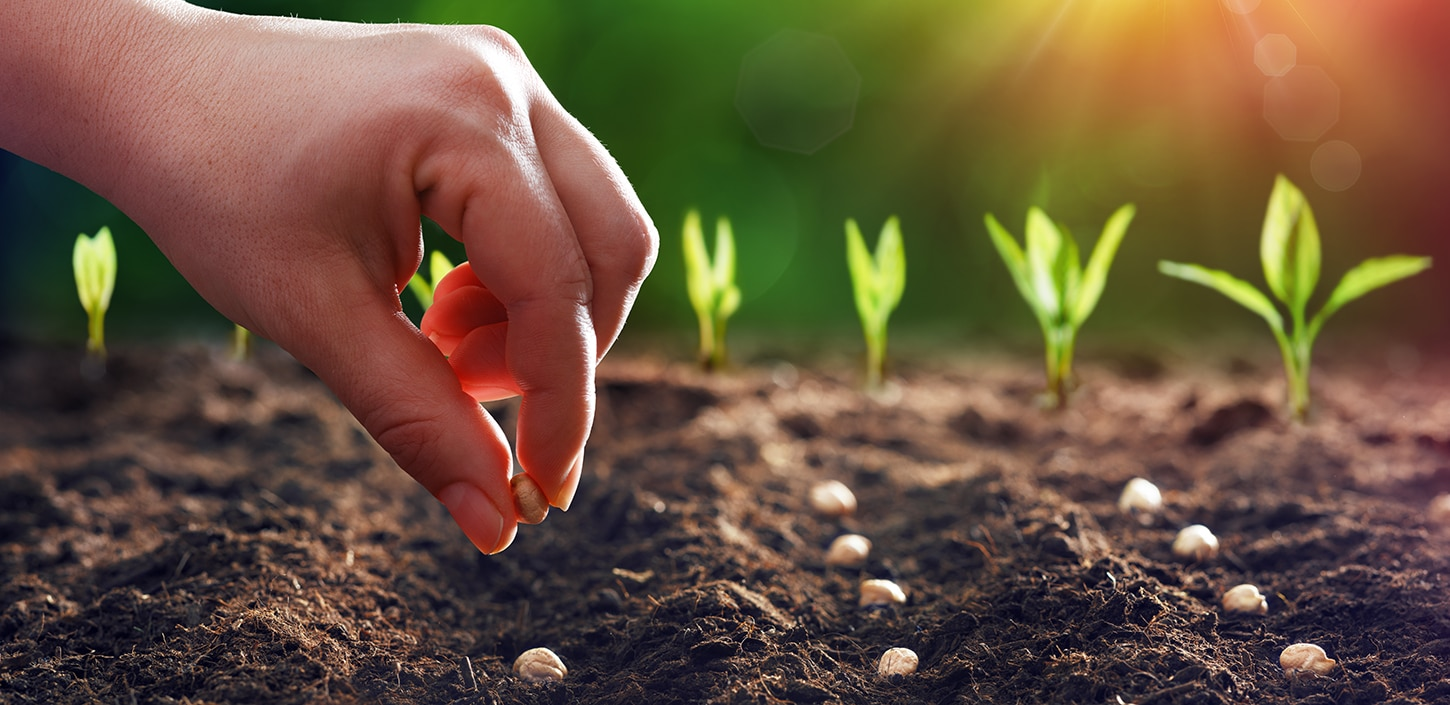 [Speaker Notes: In plants, offspring comes from seeds. These seeds are produced through a process called pollination. A plant seed has all the information it needs to grow into an adult plant on its own.]
[Speaker Notes: Let’s check-in for understanding.]
Offspring are important for the survival of living things.
True
False
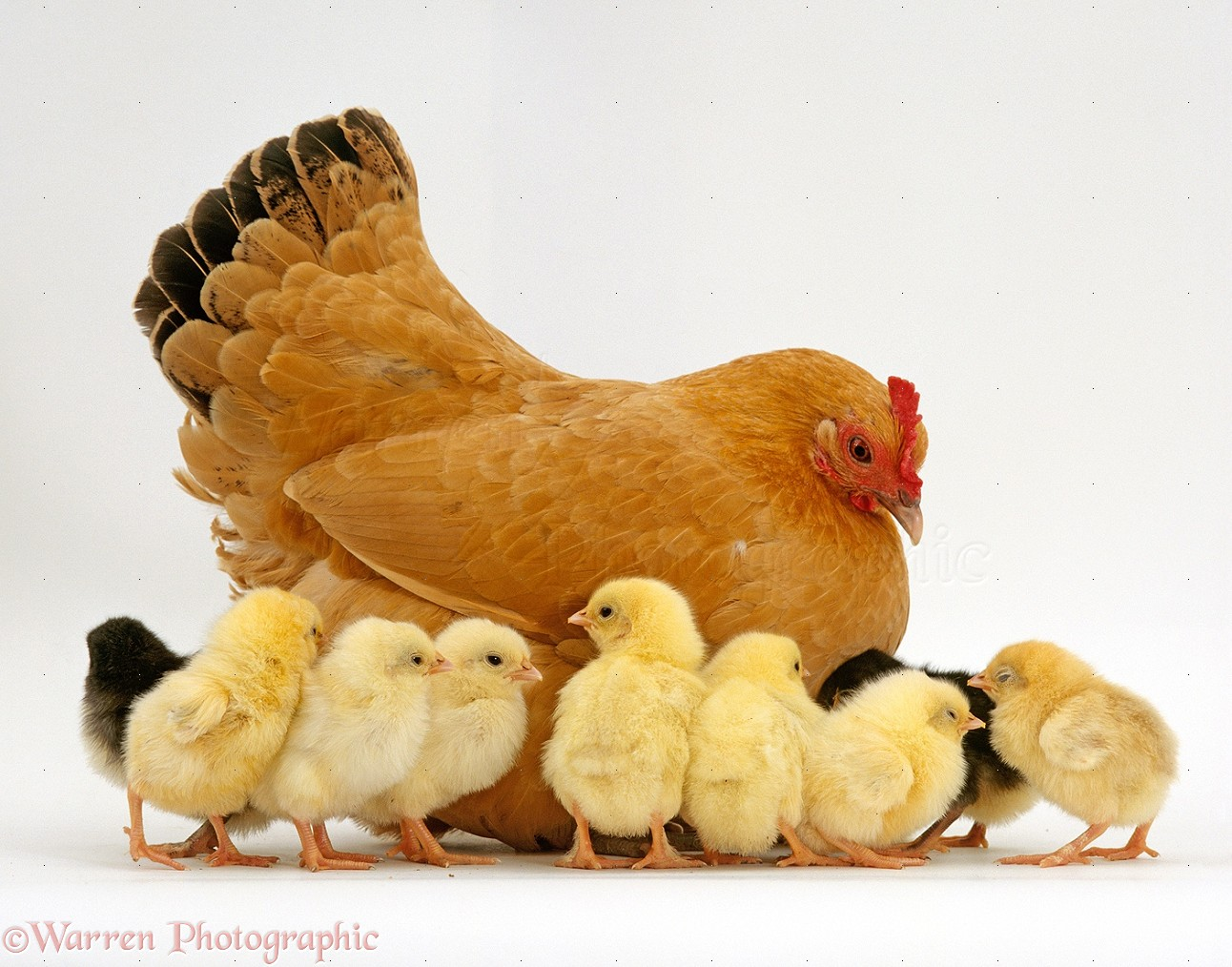 [Speaker Notes: Offspring are important for the survival of living things.

[A. True]]
Offspring are important for the survival of living things.
True
False
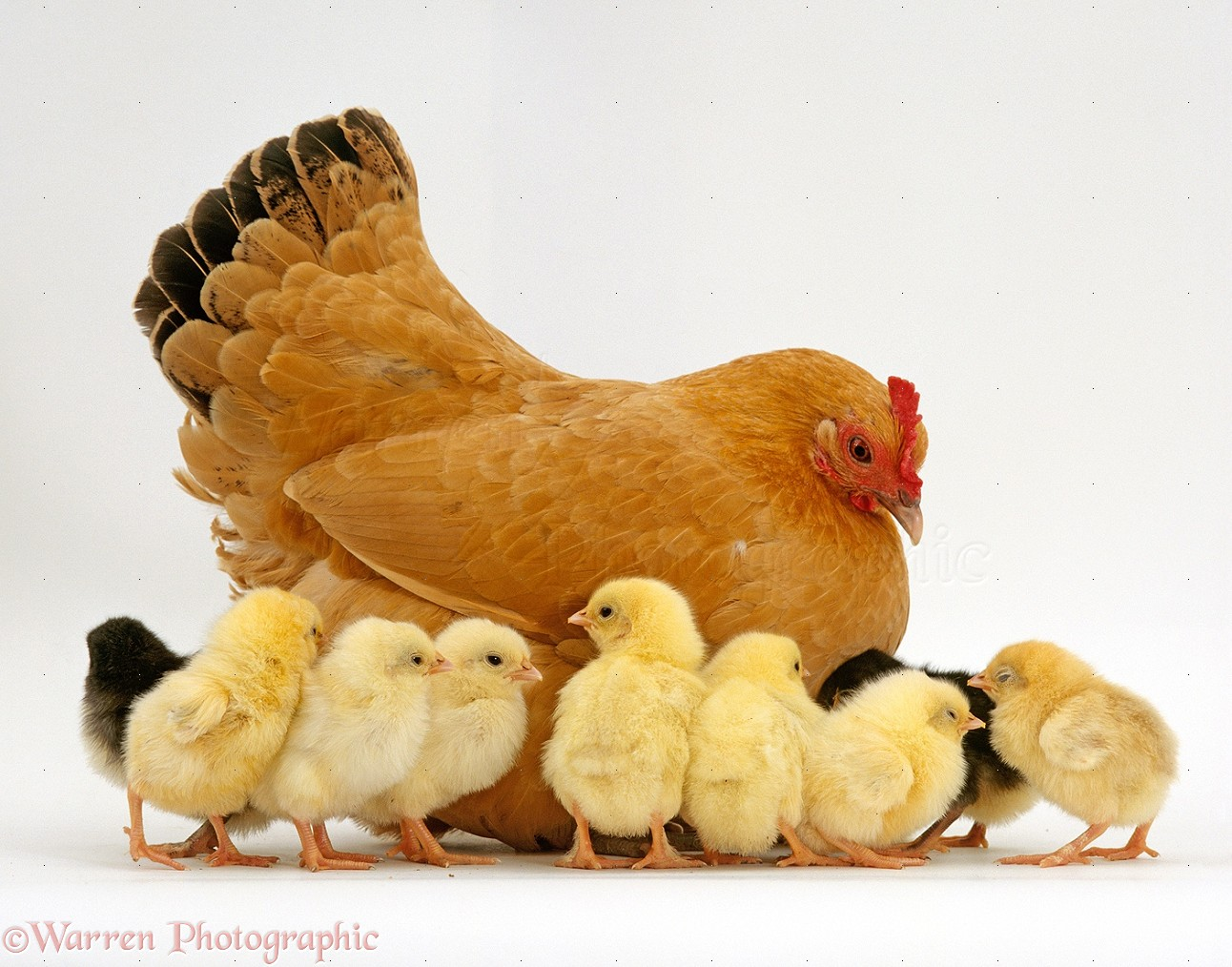 [Speaker Notes: Offspring are important for the survival of living things. A. True]
Offspring look similar to their ___________.
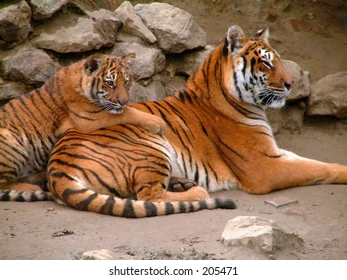 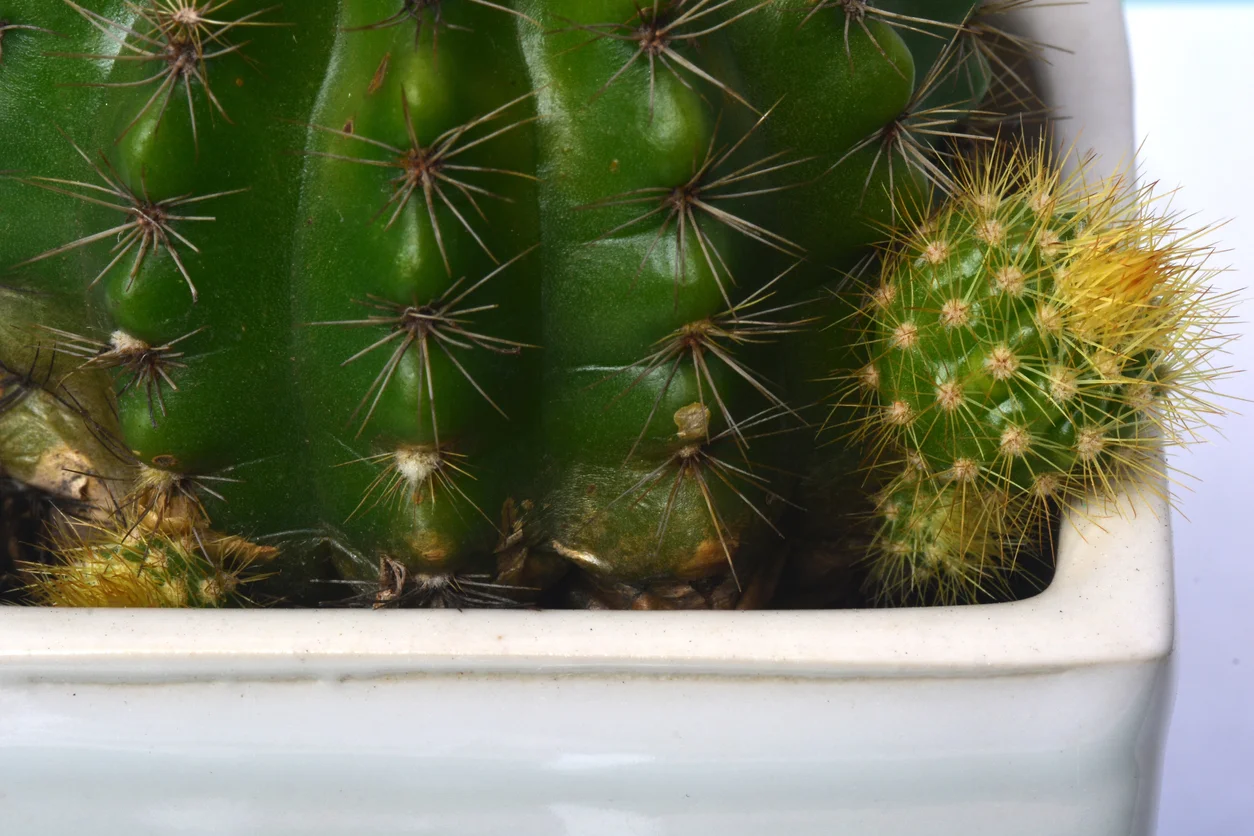 [Speaker Notes: Offspring look similar to their _________.

[Parents]]
Offspring look similar to their parents.
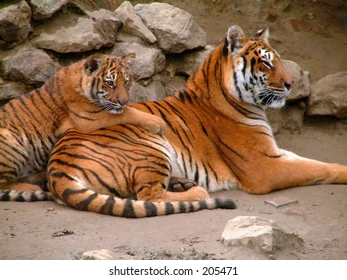 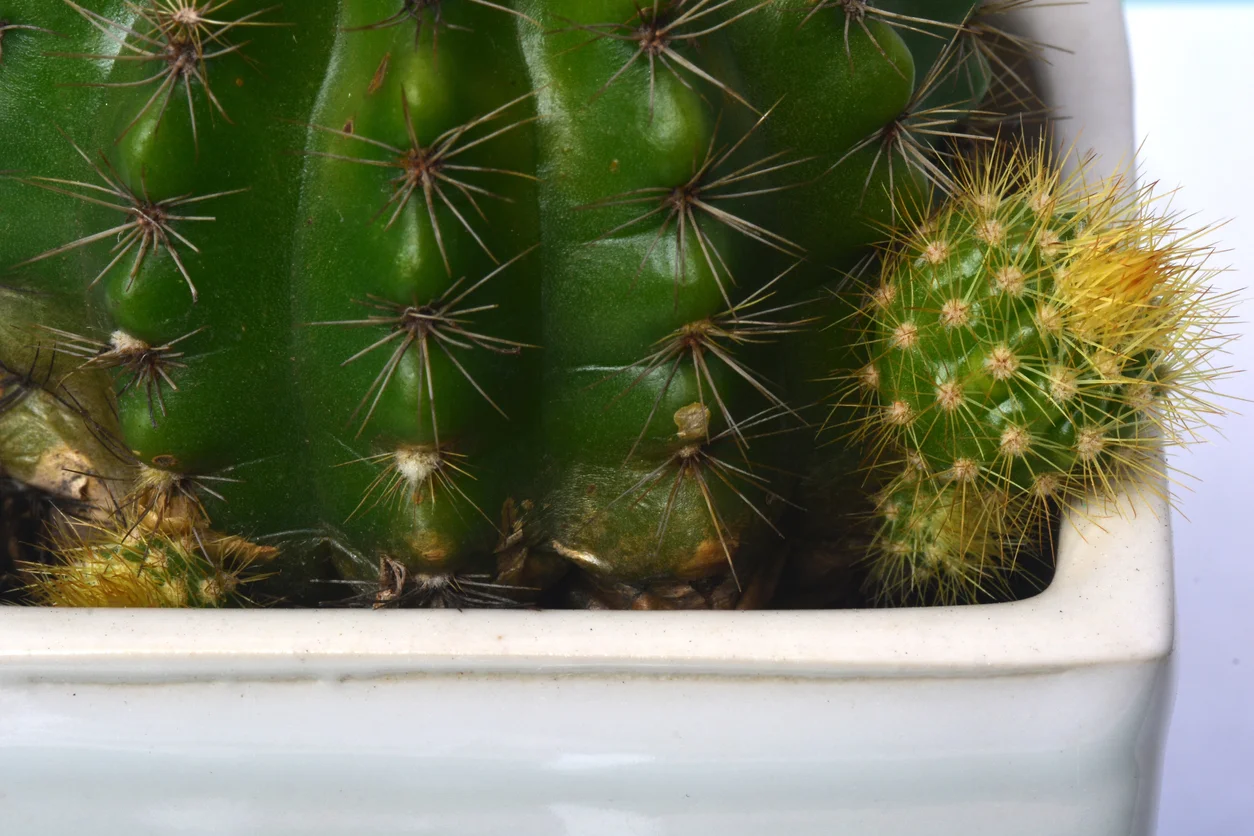 [Speaker Notes: Offspring look similar to their parents.]
All animals must care for their offspring in the same way.
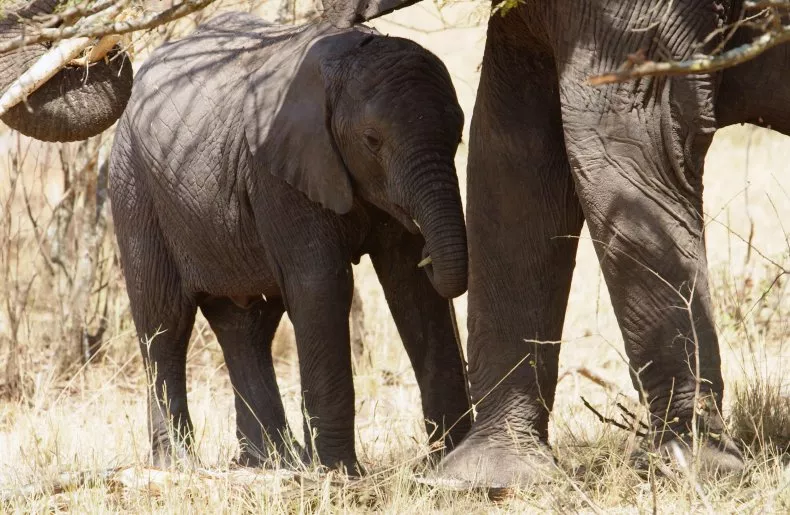 True
False
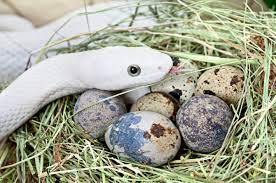 [Speaker Notes: All animals must care for their offspring in the same way.

[False]]
All animals must care for their offspring in the same way.
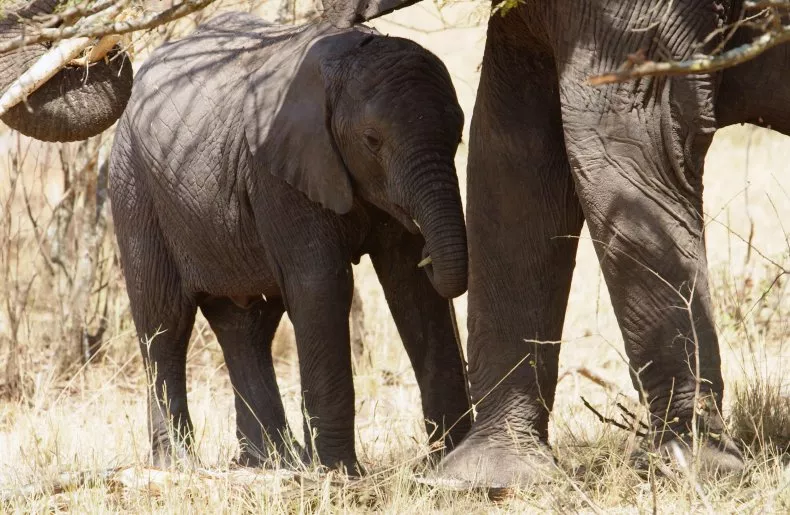 True
False
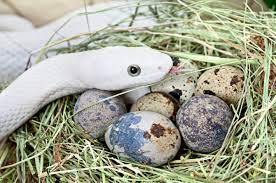 [Speaker Notes: All animals must care for their offspring in the same way. False]
What are a plant’s offspring called?
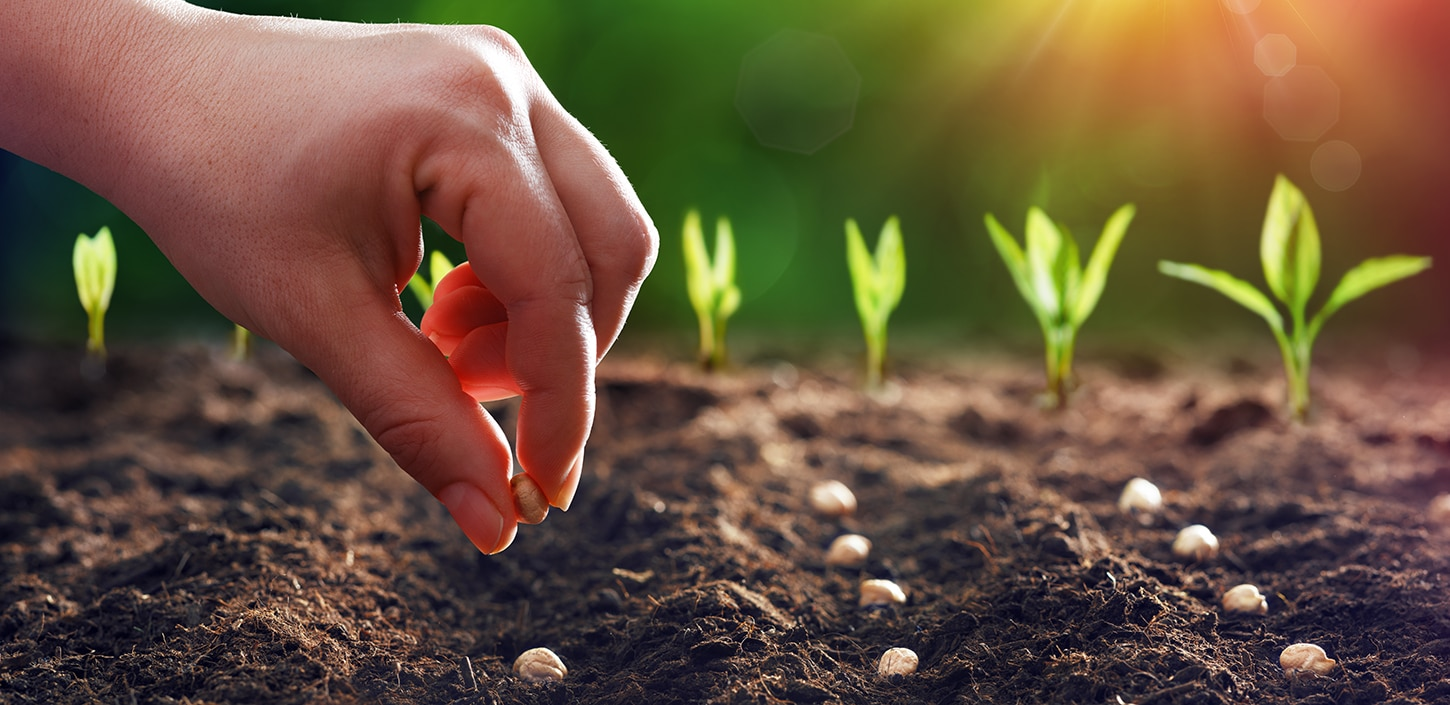 [Speaker Notes: What are a plant’s offspring called?]
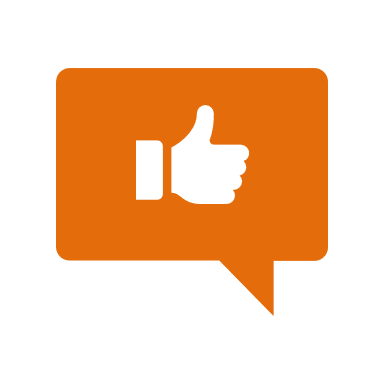 [Speaker Notes: Now, let’s talk about some examples of offspring.]
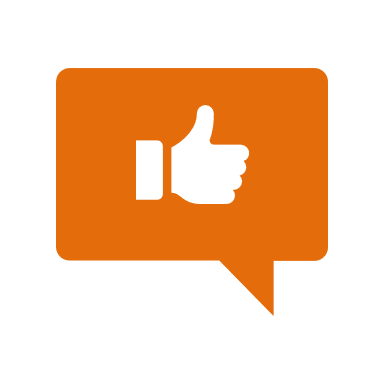 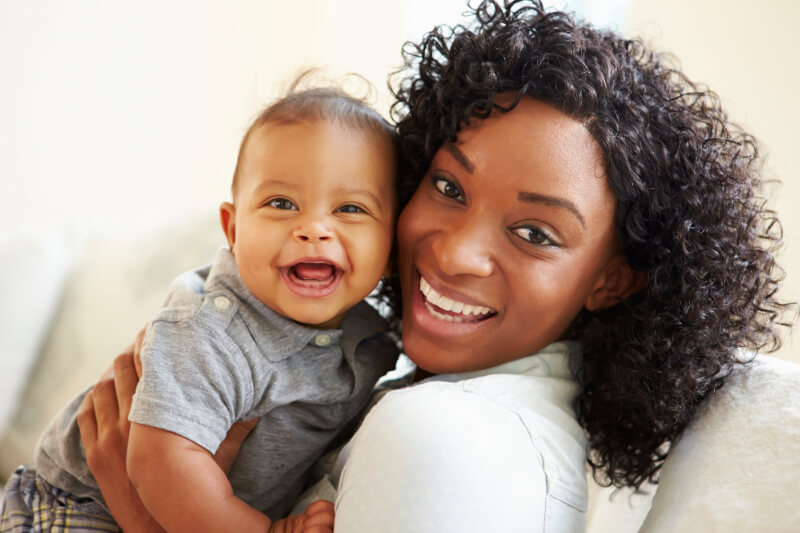 [Speaker Notes: Here is an example of offspring. A human’s offspring is called a baby.]
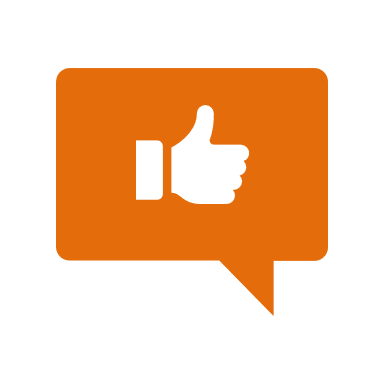 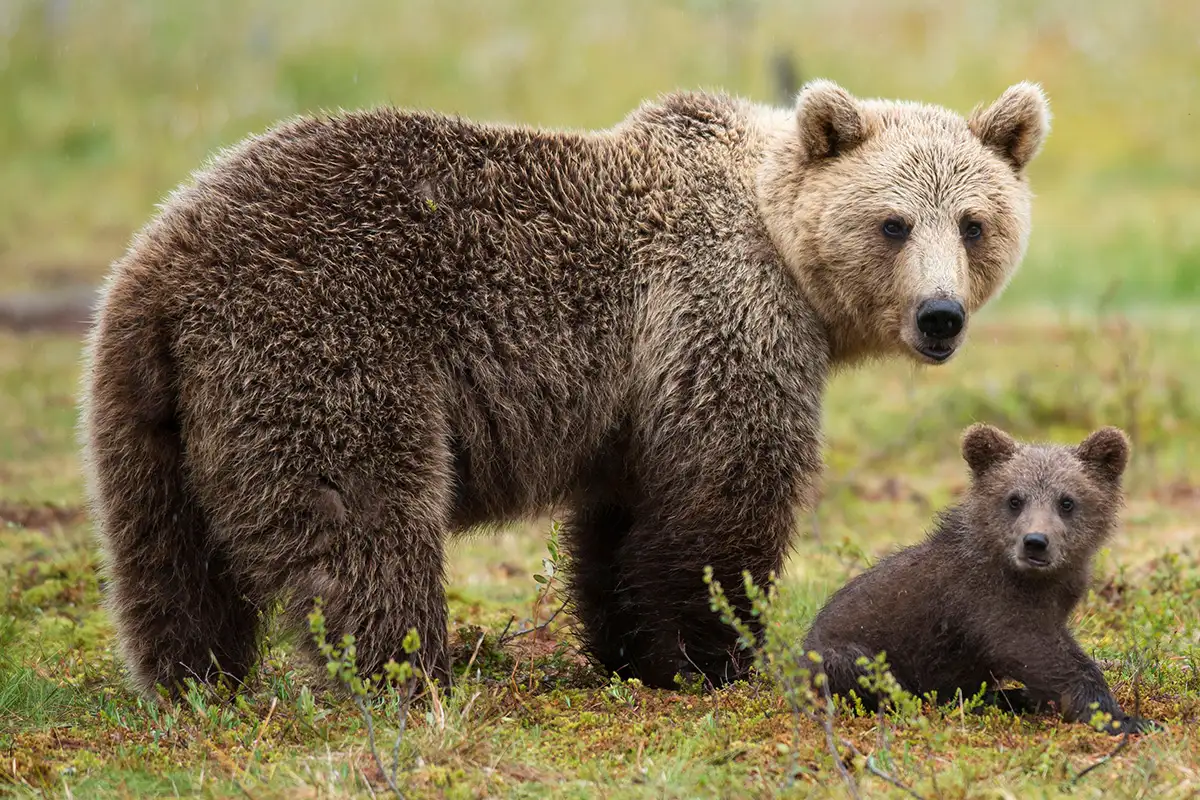 [Speaker Notes: Here is another example of offspring. The bear’s offspring is called a cub.]
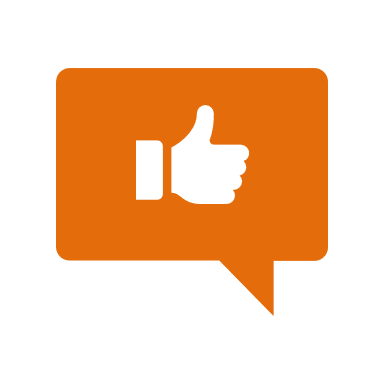 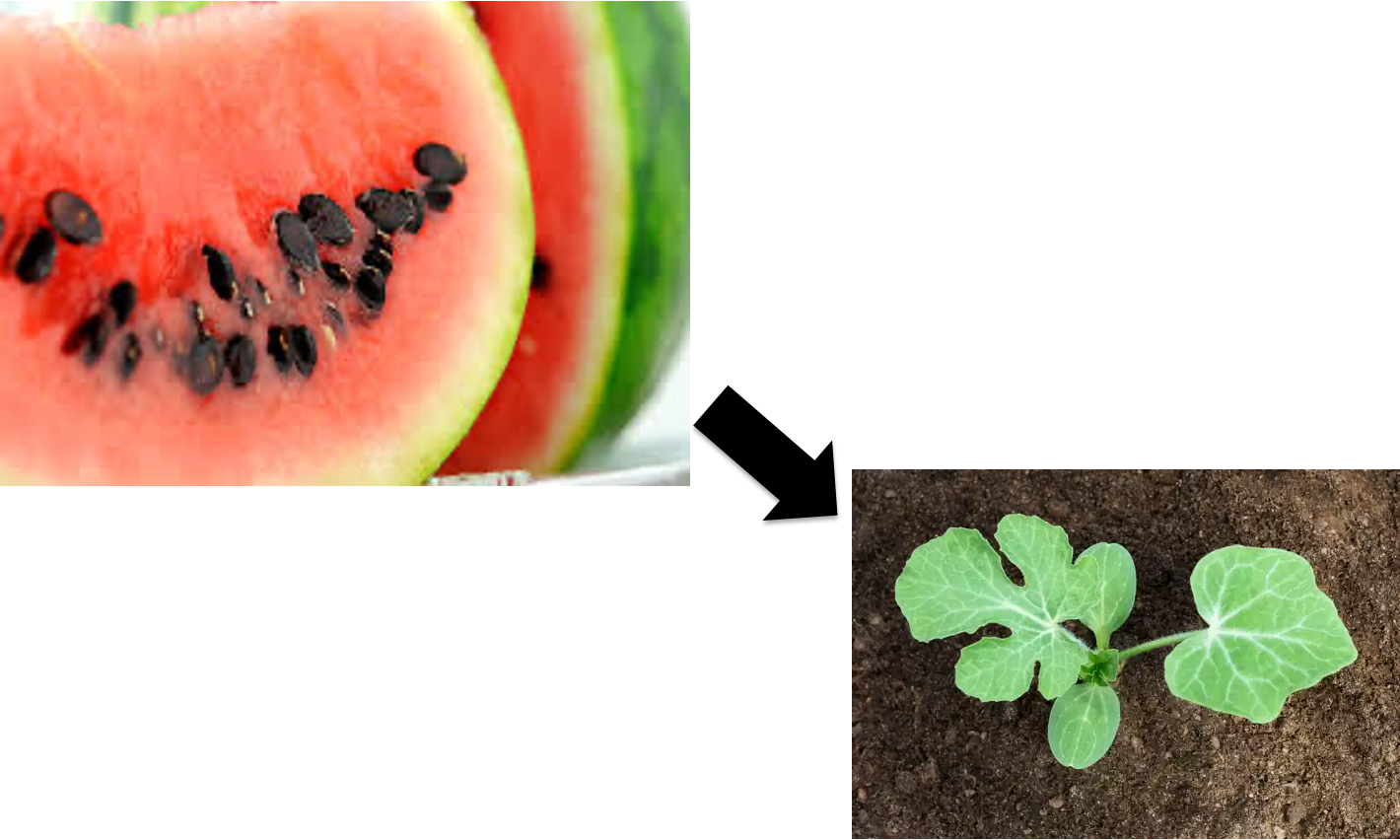 [Speaker Notes: Here is an example of plant offspring. The watermelon seed is planted and can grow into another watermelon.]
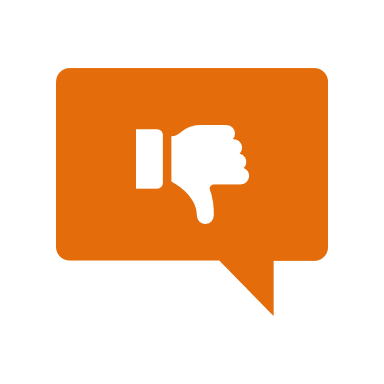 [Speaker Notes: Now, let’s talk about some non-examples of offspring.]
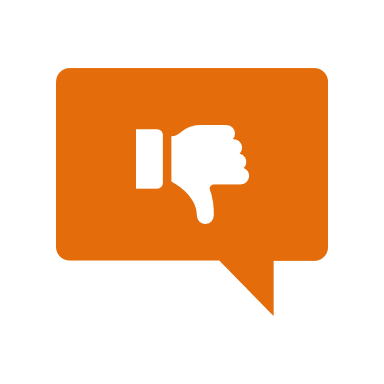 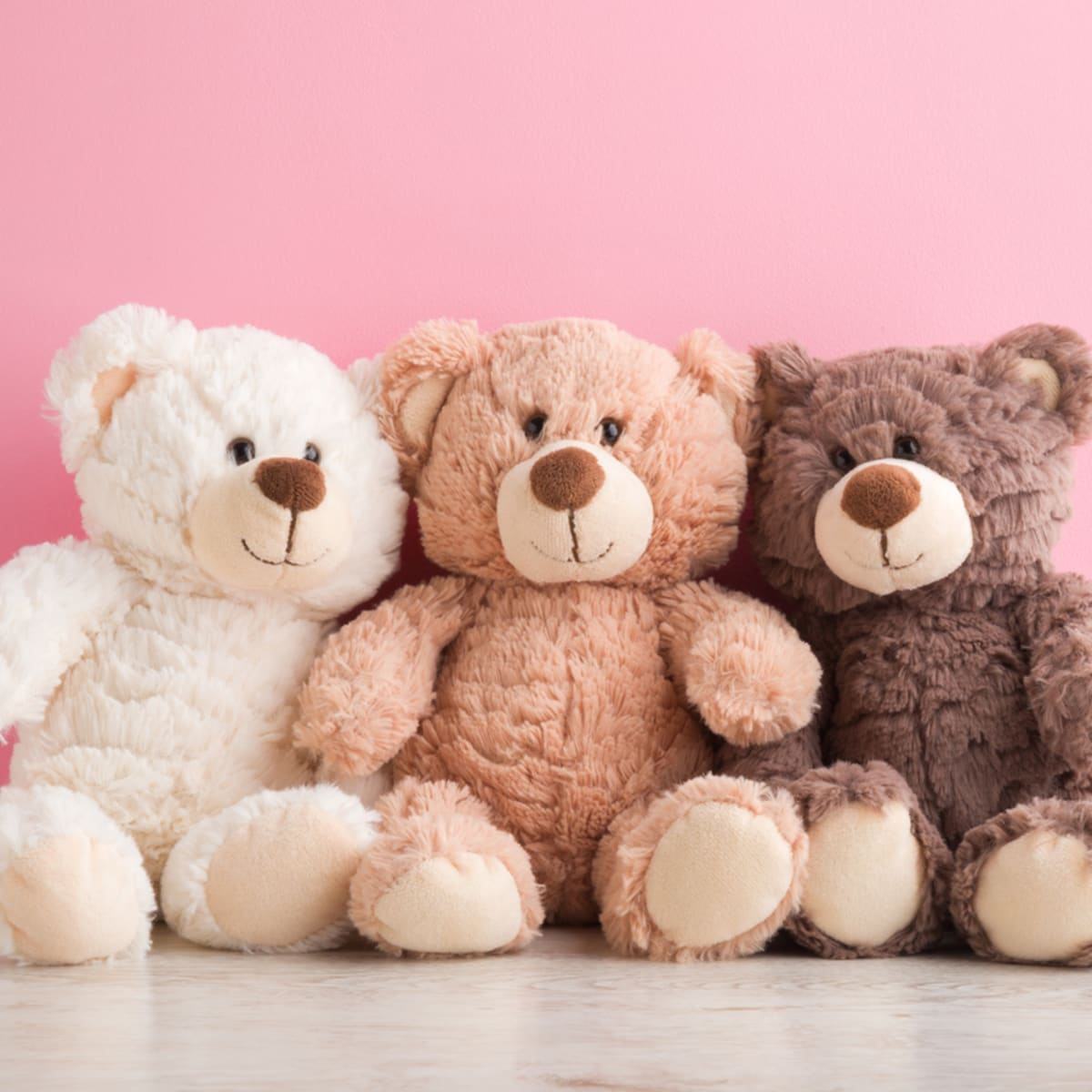 [Speaker Notes: This is a non-example of offspring. Teddy bears are non-living things, so they are not able to produce more of their own kind.]
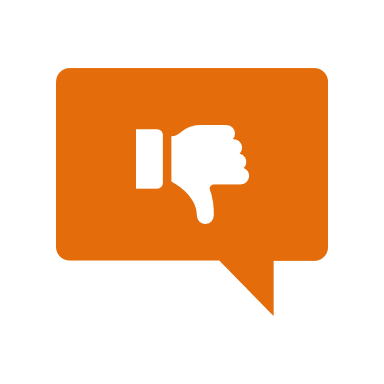 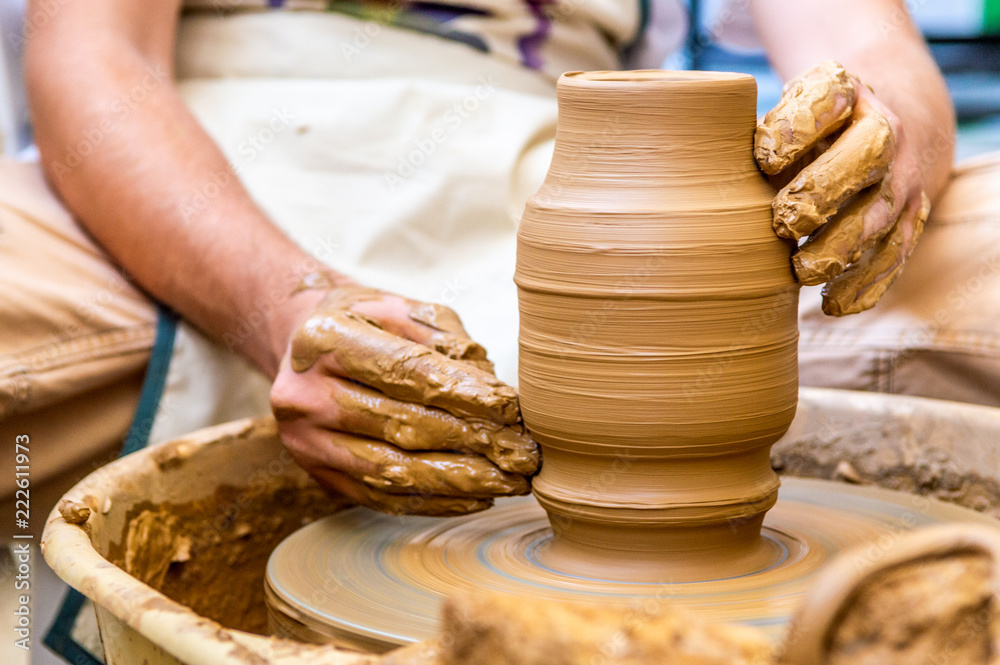 [Speaker Notes: This is also a non-example of offspring. A pot that an artist creates is not alive, so it cannot be offspring.]
[Speaker Notes: Now let’s pause for a moment to check your understanding.]
Which one is NOT an example of offspring?
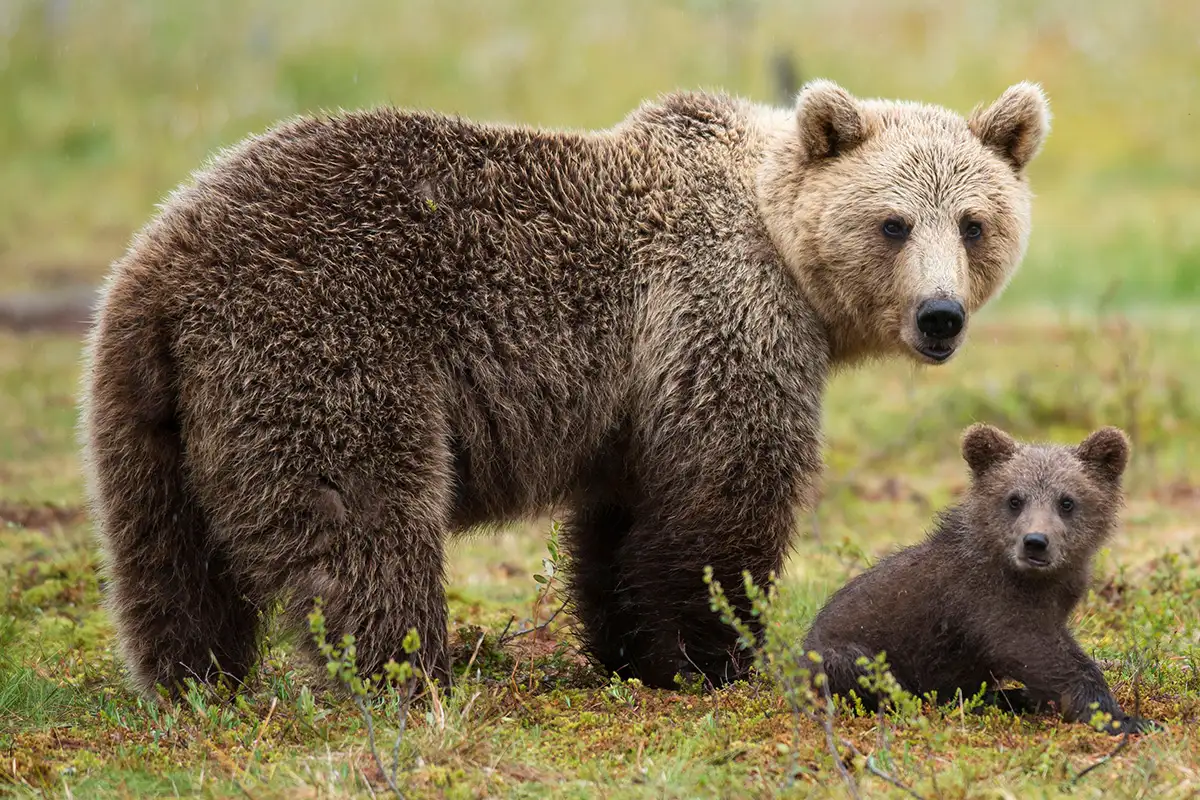 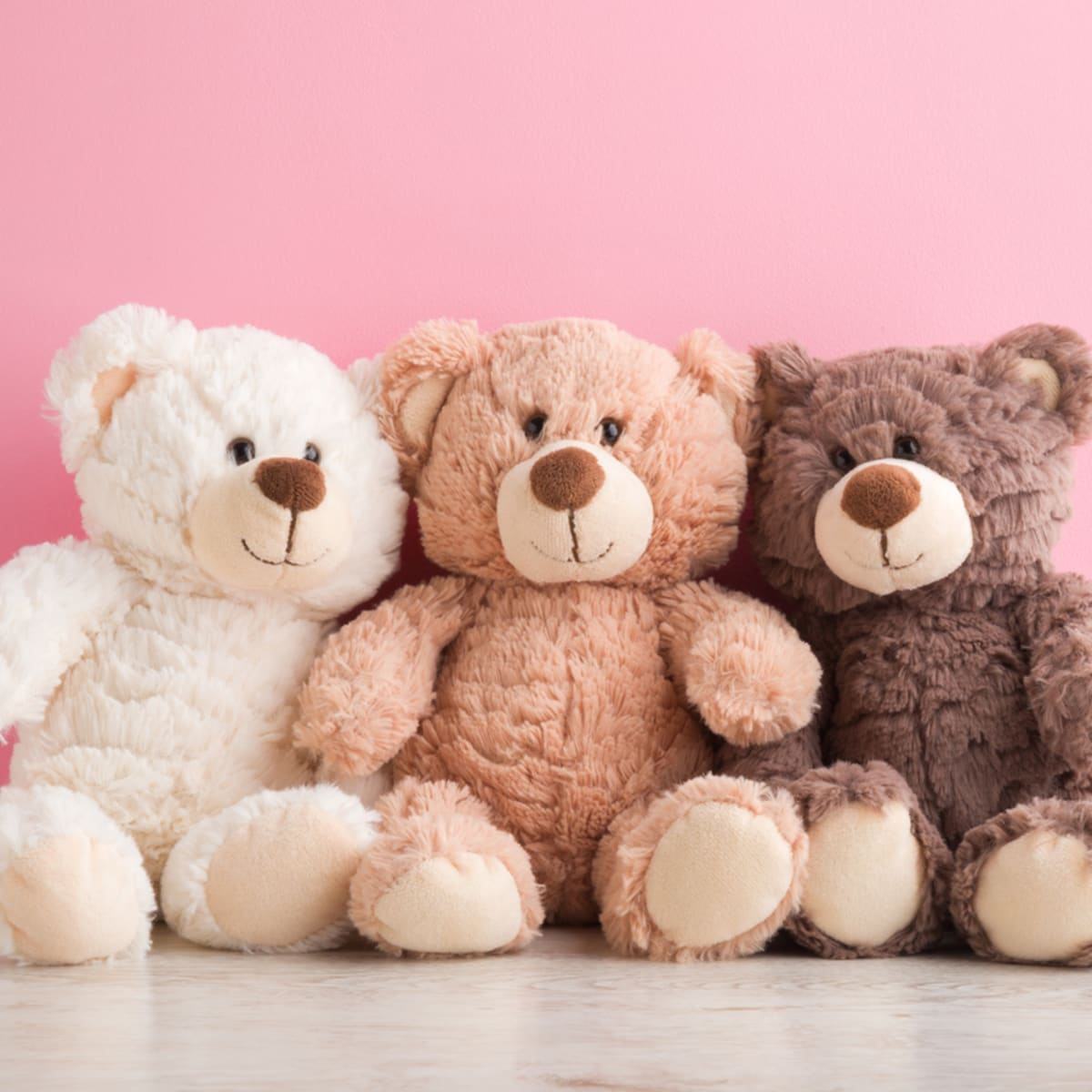 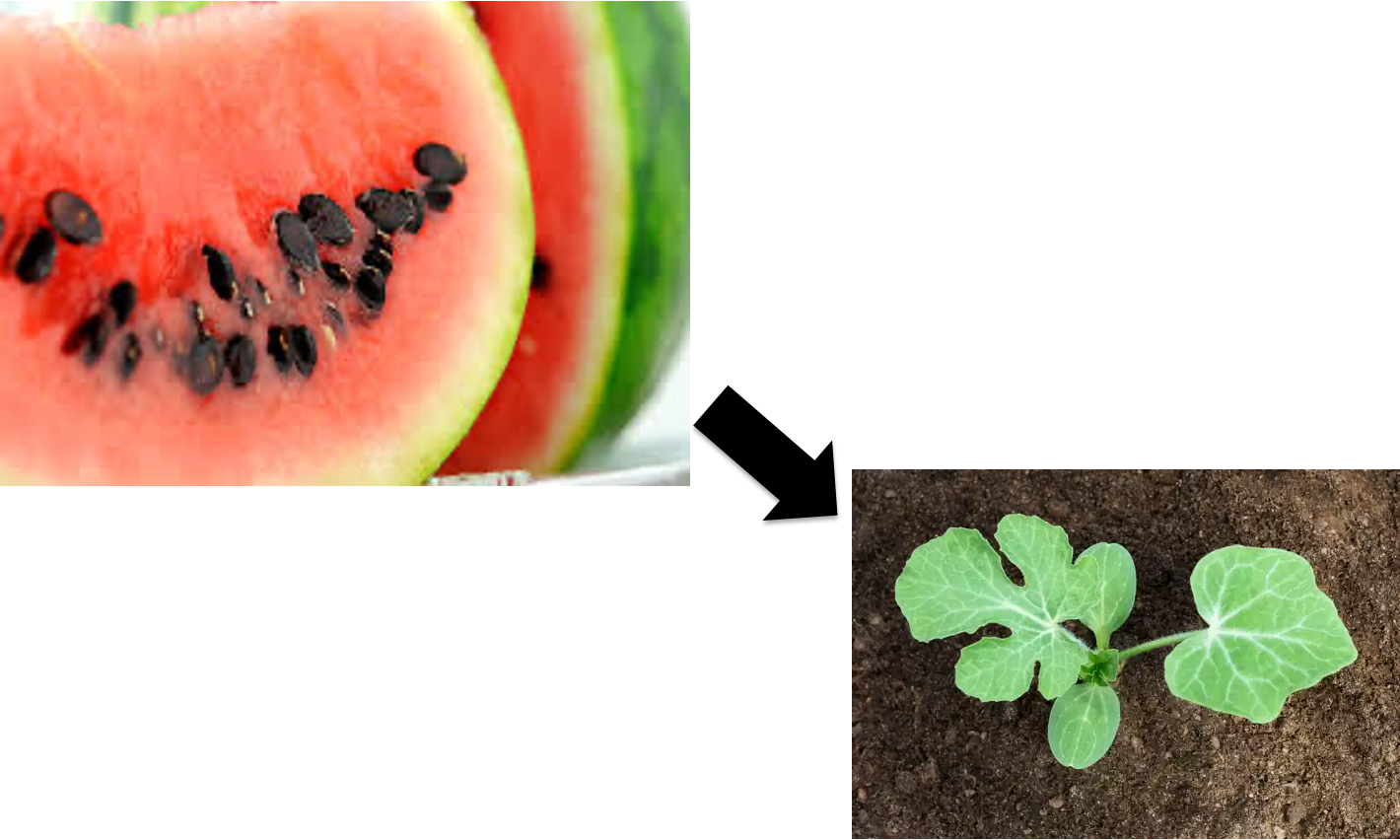 Watermelon
Seeds
Bear Cub
Teddy Bear
[Speaker Notes: Which one is NOT an example of offspring?

[Teddy Bear]]
Which one is NOT an example of offspring?
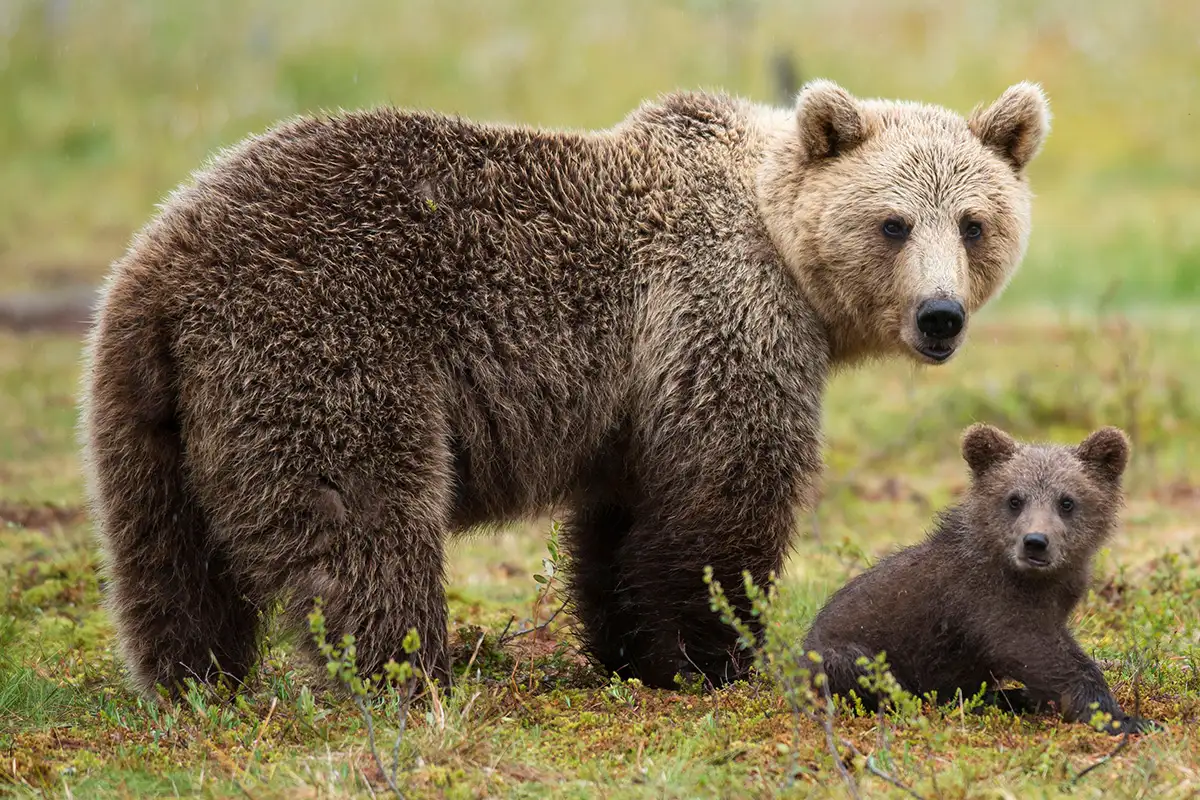 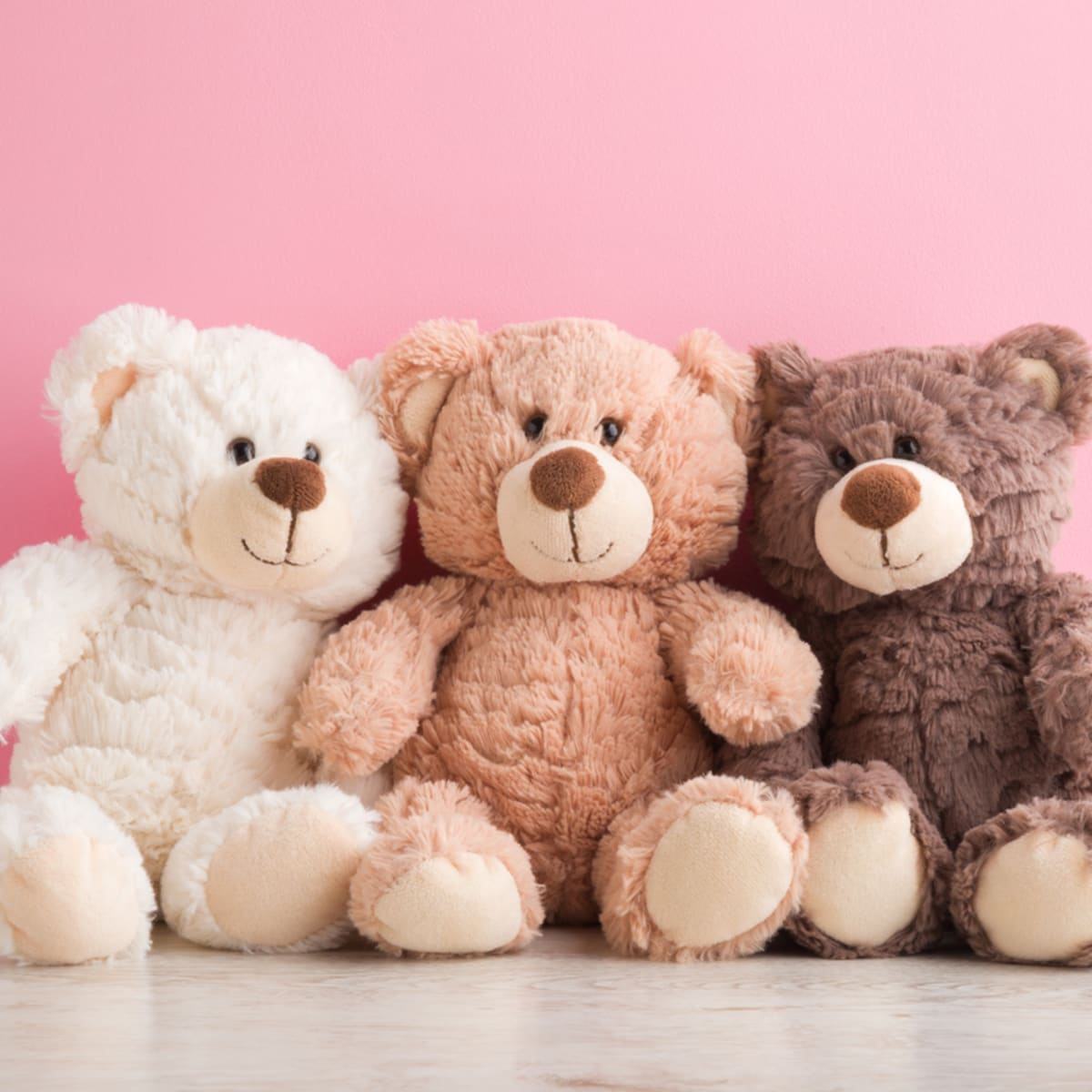 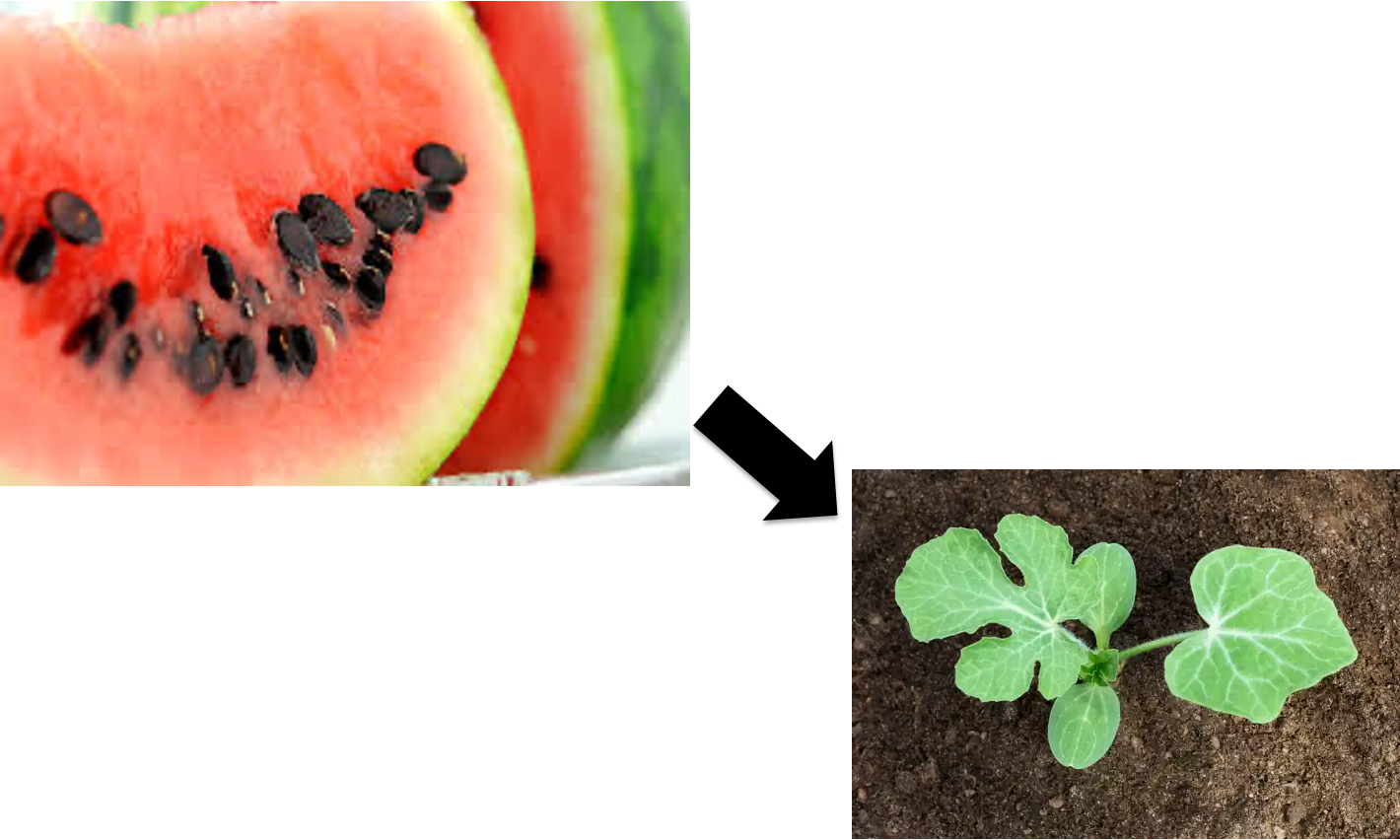 Watermelon
Seeds
Bear Cub
Teddy Bear
[Speaker Notes: Which one is NOT an example of offspring? Teddy Bear]
Remember!!!
[Speaker Notes: So remember!]
Offspring: the young of a living thing
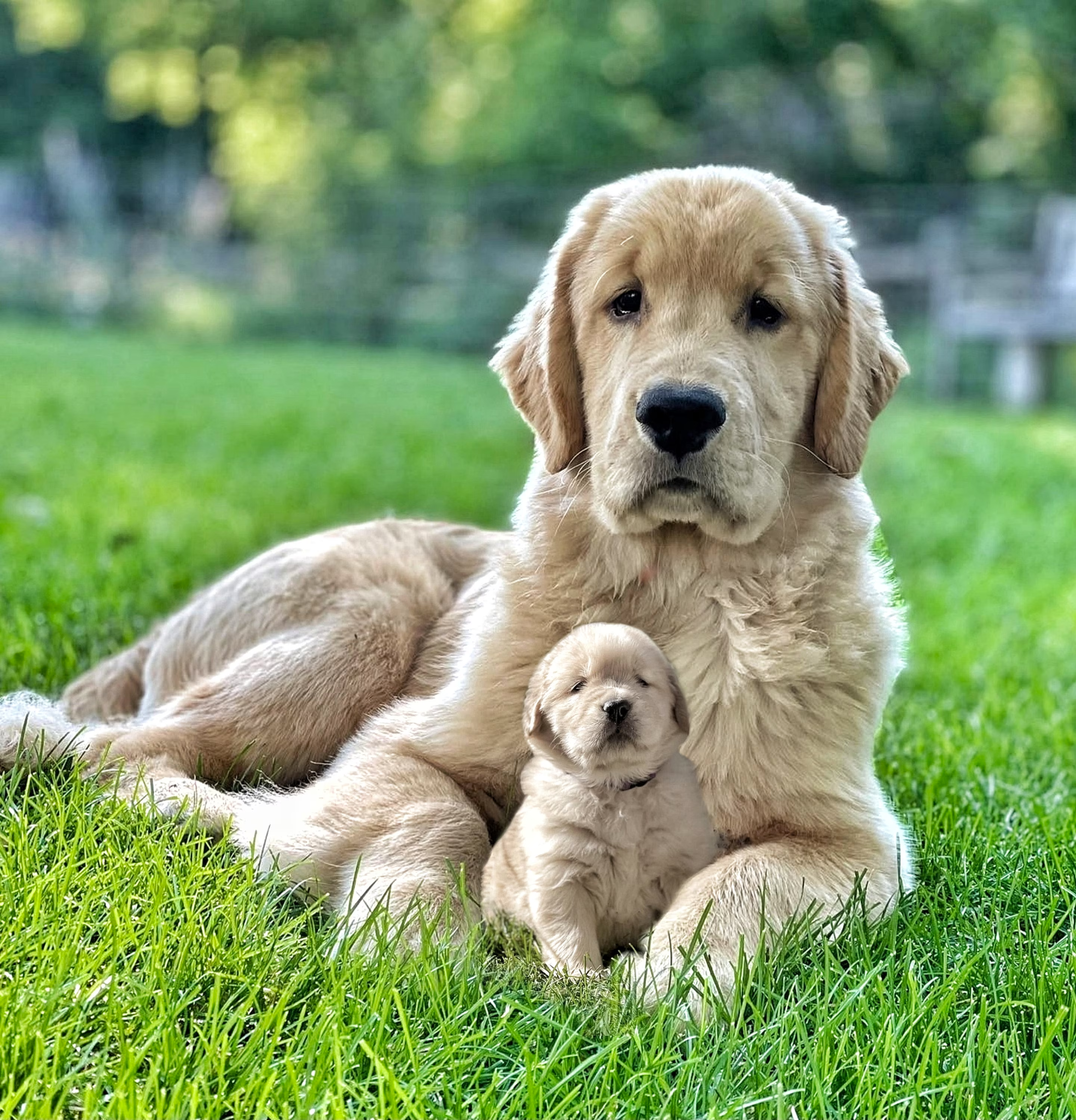 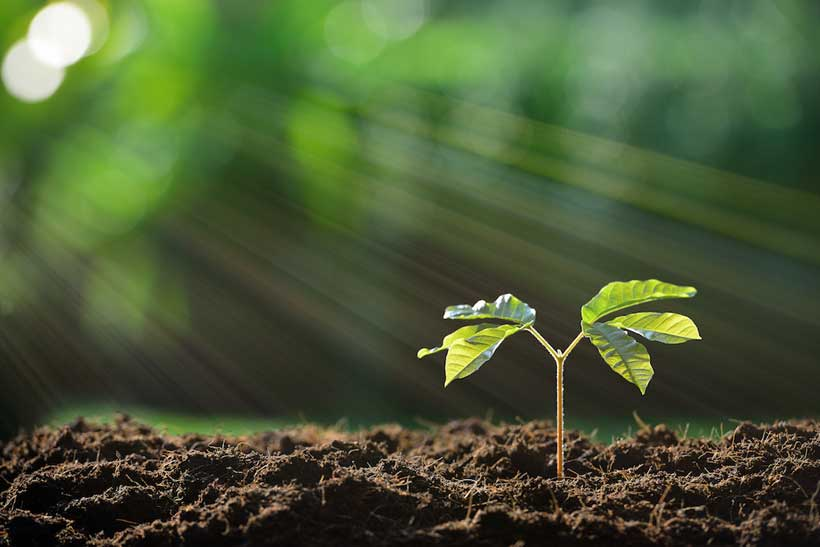 [Speaker Notes: We will now complete this concept map, called a Frayer model, to summarize and further clarify what you have learned about the term offspring.]
Picture
Definition
Offspring
Example
How does offspring impact my life?
[Speaker Notes: To complete the Frayer model, we will choose from four choices the correct picture, definition, example, and response to the question, “How does offspring impact my life?” Select the best response for each question using the information you just learned. As we select responses, we will see how this model looks filled in for the term offspring.]
Directions: Choose the correct picture of offspring from the choices below.
B
A
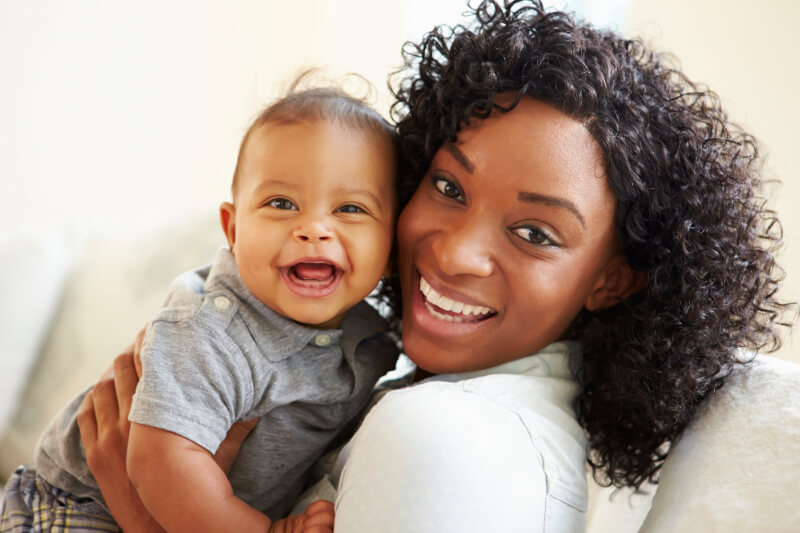 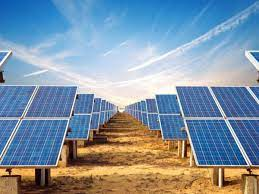 D
C
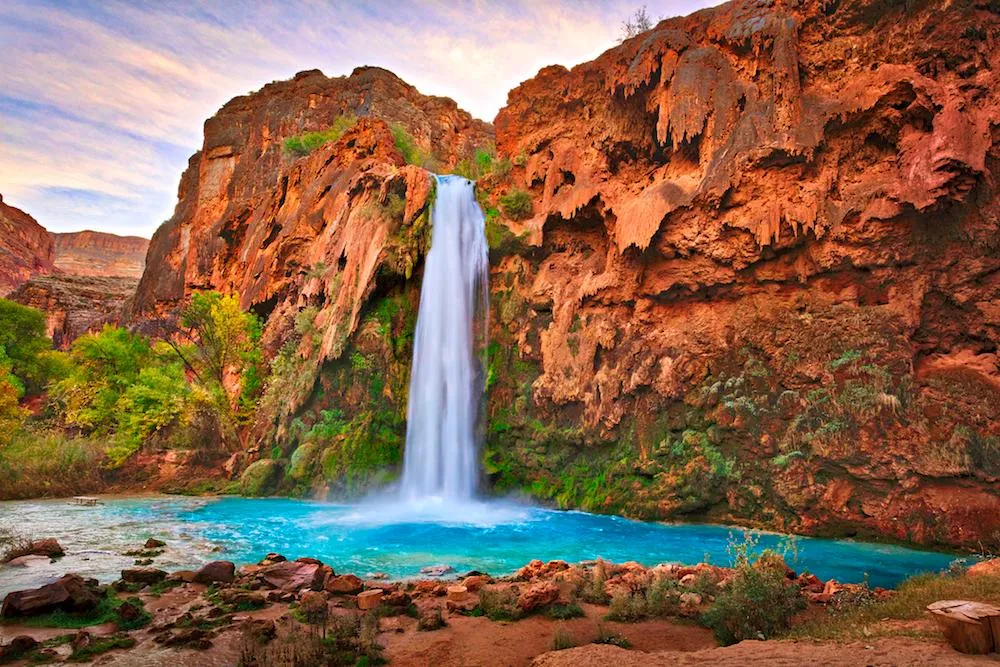 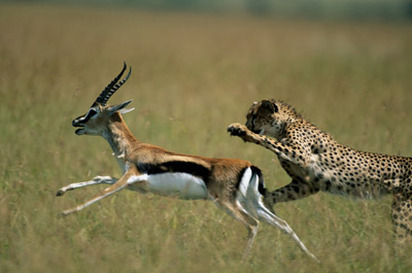 [Speaker Notes: Choose the one correct picture of offspring from these four choices.]
Directions: Choose the correct picture of offspring from the choices below.
B
A
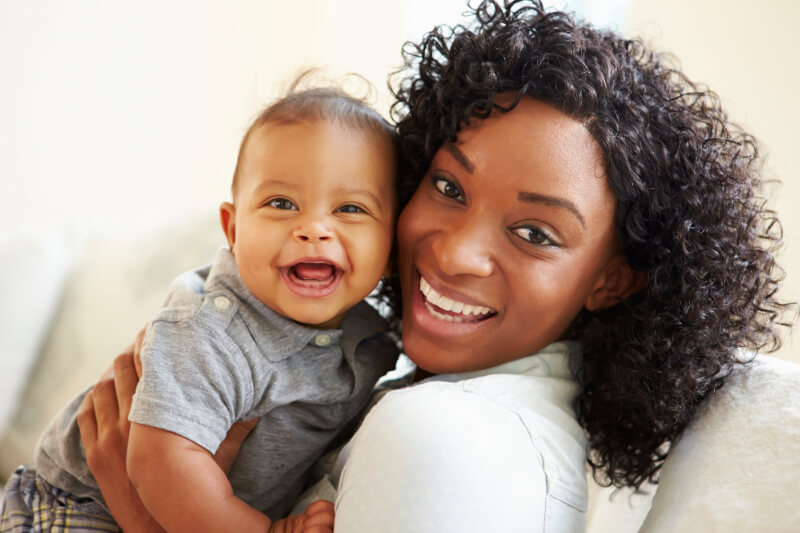 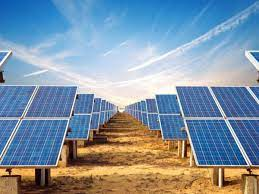 D
C
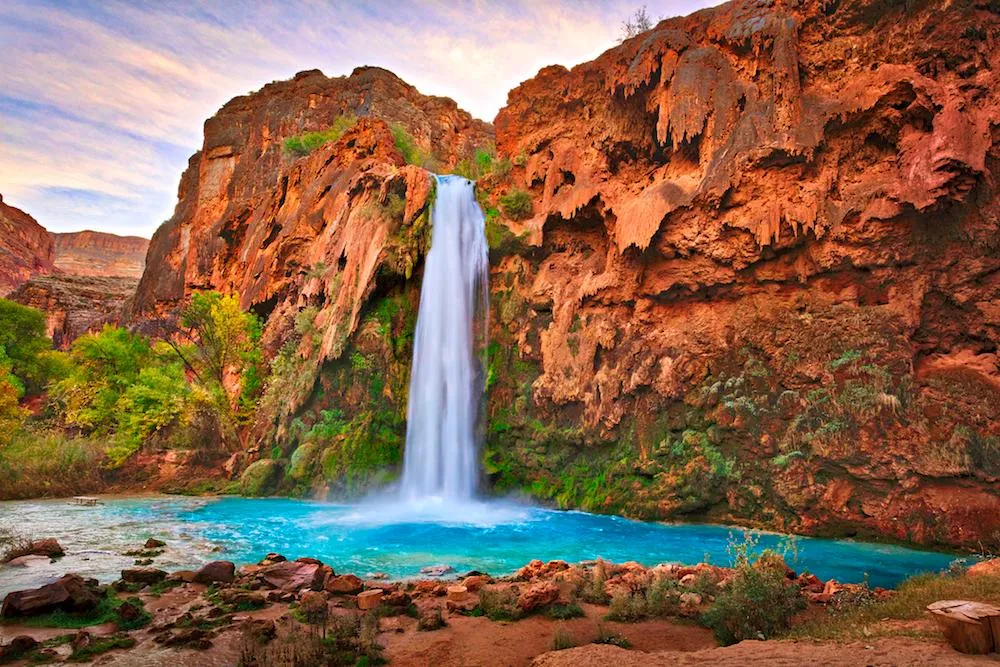 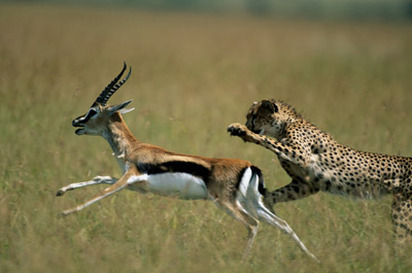 [Speaker Notes: This is the picture that shows offspring.]
Picture
Definition
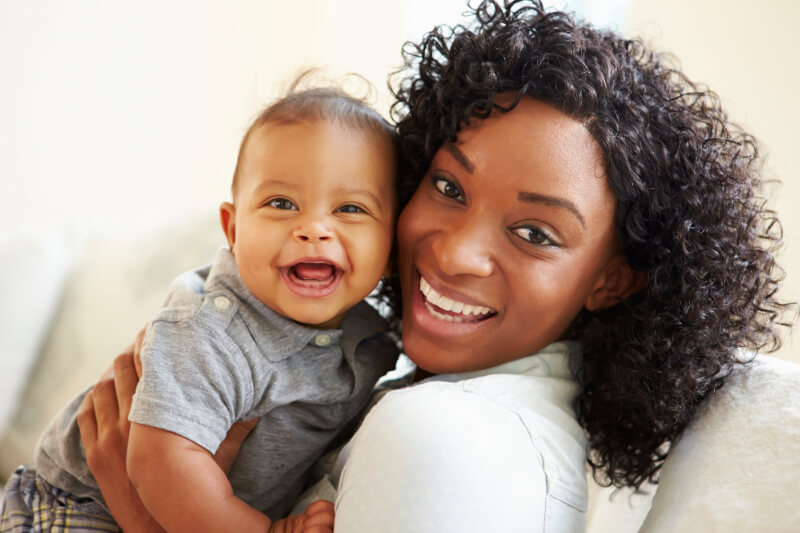 Offspring
Example
How does offspring impact my life?
[Speaker Notes: Here is the Frayer model filled in with a picture of offspring.]
Directions: Choose the correct definition of offspring from the choices below.
A
The process of breaking down rock over long periods of time
B
Green pigment found in plants
C
Energy of mass in motion
D
The young of a living thing
[Speaker Notes: Choose the one correct definition of offspring from these four choices.]
Directions: Choose the correct definition of offspring from the choices below.
A
The process of breaking down rock over long periods of time
B
Green pigment found in plants
C
Energy of mass in motion
D
The young of a living thing
[Speaker Notes: “The young of a living thing” is correct! This is the definition of offspring.]
Picture
Definition
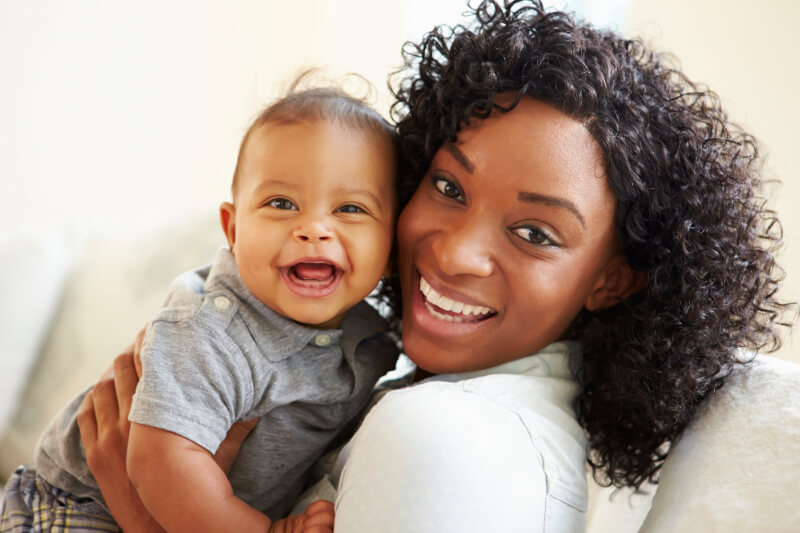 The young of a living thing
Offspring
Example
How does offspring  impact my life?
[Speaker Notes: Here is the Frayer Model with a picture and the definition filled in for offspring:  The young of a living thing]
Directions: Choose the correct example of offspring from the choices below.
A
A soccer ball sitting in a field
B
A man riding his bicycle in the park
C
A mother cat with her kitten
D
A panda bear eating bamboo
[Speaker Notes: Choose the one correct example of offspring from these four choices.]
Directions: Choose the correct example of offspring from the choices below.
A
A soccer ball sitting in a field
B
A man riding his bicycle in the park
C
A mother cat with her kitten
D
A panda bear eating bamboo
[Speaker Notes: “A mother cat with her kitten” is correct! This is an example of offspring.]
Picture
Definition
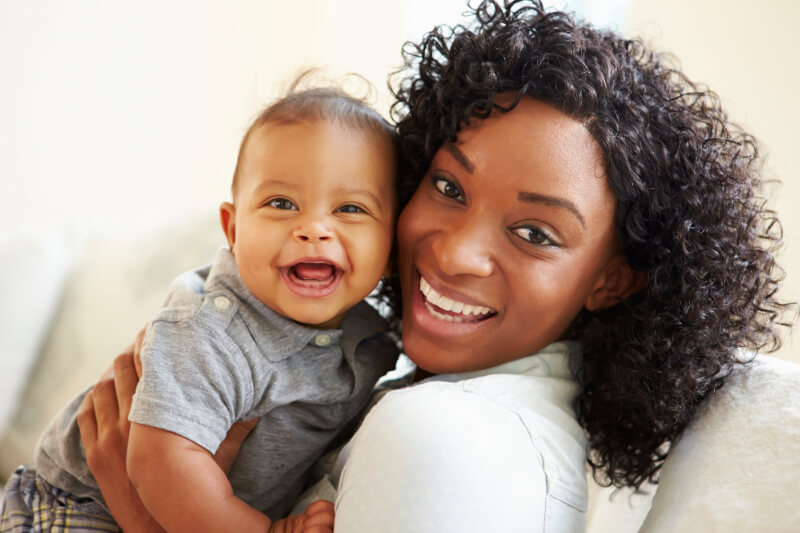 The young of a living thing
Offspring
A mother cat with her kitten
Example
How does offspring impact my life?
[Speaker Notes: Here is the Frayer Model with a picture, definition, and an example of offspring: A mother cat with her kitten]
Directions: Choose the correct response for “how does offspring impact my life?” from the choices below.
A
Offspring keeps the Earth orbiting in the Sun and creates all the seasons that we experience each year.
Offspring create heat energy that can power our homes, schools, and transportation in our communities.
B
Offspring creates rain and snow that provides plants and animals the water they need to live.
C
Offspring help plants and animals, like humans, continue to survive by creating more of each kind.
D
[Speaker Notes: Choose the one correct response for “how does offspring impact my life?” from these four choices.]
Directions: Choose the correct response for “how does offspring impact my life?” from the choices below.
A
Offspring keeps the Earth orbiting in the Sun and creates all the seasons that we experience each year.
Offspring create heat energy that can power our homes, schools, and transportation in our communities.
B
Offspring creates rain and snow that provides plants and animals the water they need to live.
C
Offspring help plants and animals, like humans, continue to survive by creating more of each kind.
D
[Speaker Notes: “Offspring help plants and animals, like humans, continue to survive by creating more of each kind” That is correct! This is an example of how offspring impacts your life.]
Picture
Definition
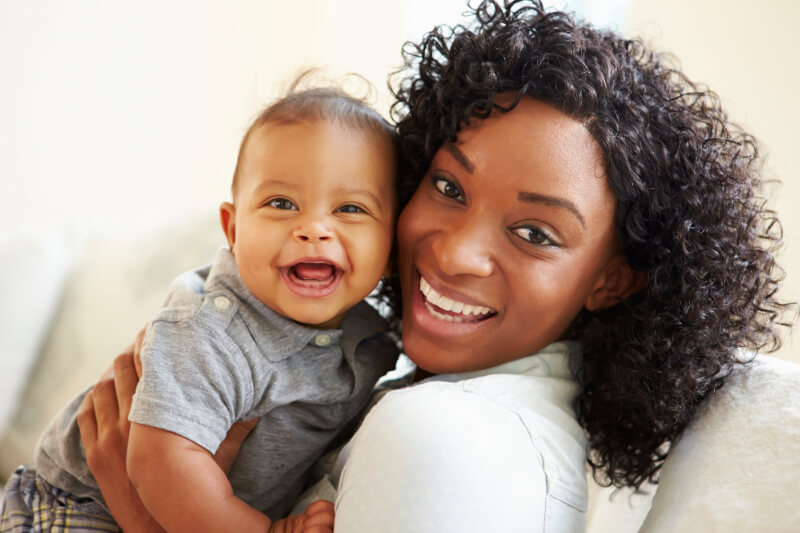 The young of a living thing
Offspring
Offspring help plants 
and animals, like humans, continue to survive by creating more of each kind.
A mother cat with her kitten
Example
How does offspring impact my life?
[Speaker Notes: Here is the Frayer Model with a picture, definition, example, and a correct response to “how does offspring impact my life?”:  Offspring help plants and animals, like humans, continue to survive by creating more of each kind.]
Remember!!!
[Speaker Notes: So remember!]
Offspring: the young of a living thing
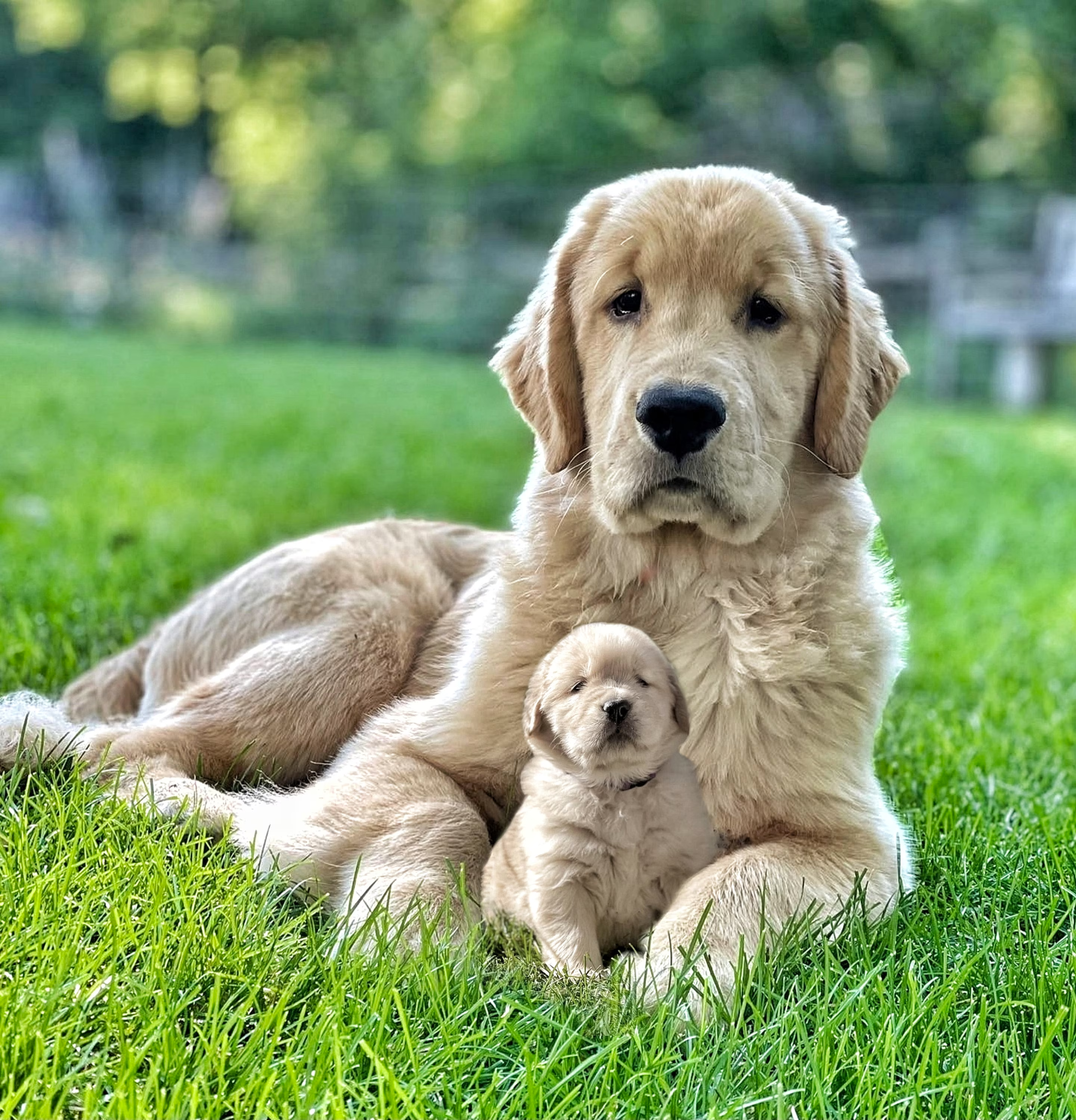 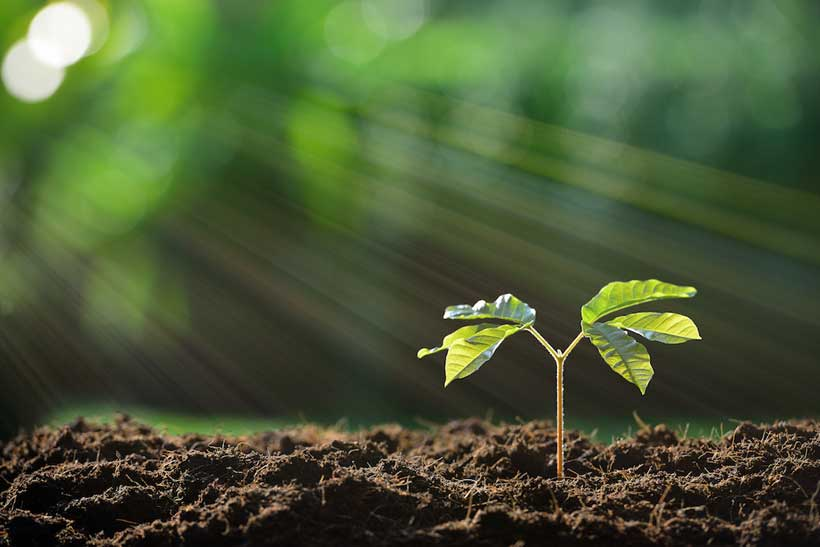 [Speaker Notes: Offspring are the young of a living thing.]
Big Question: What do plants and animals need to survive?
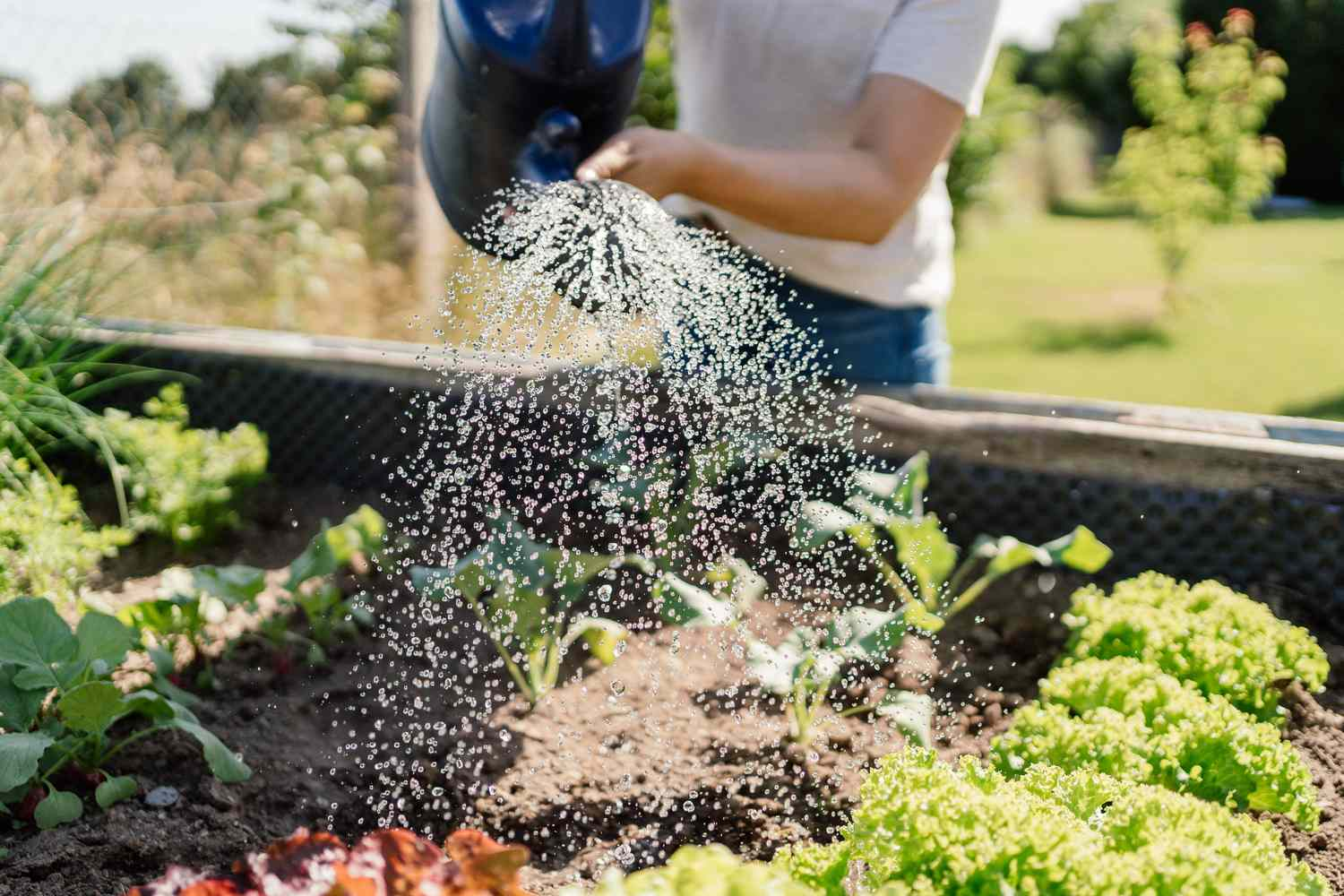 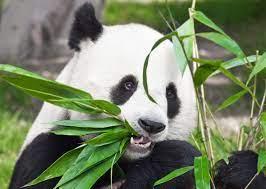 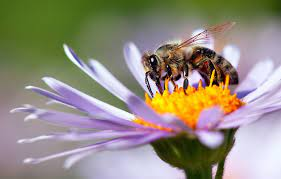 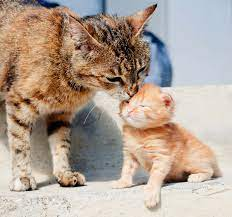 [Speaker Notes: Let’s reflect once more on our big question. Our “big question” is: What do plants and animals need to survive?
 
Does anyone have any additional examples to share that haven’t been discussed yet?]
Observation Activity
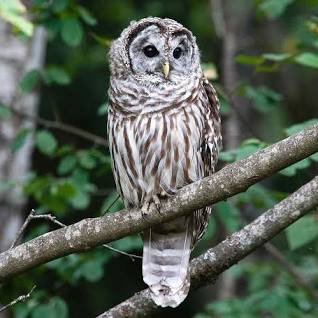 Select one bird and its offspring to observation for the next week:

Barred Owls
Decorah Eagles
California Condors

As you observe, make notes to answer this question:

“What does the parent do to help the offspring survive?”
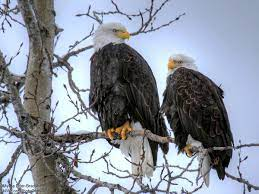 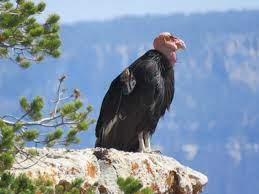 [Speaker Notes: In this activity, we will select one kind of bird to observe. As you observe, make notes about how the parent helps the offspring survive. Why is caring for the offspring important?]
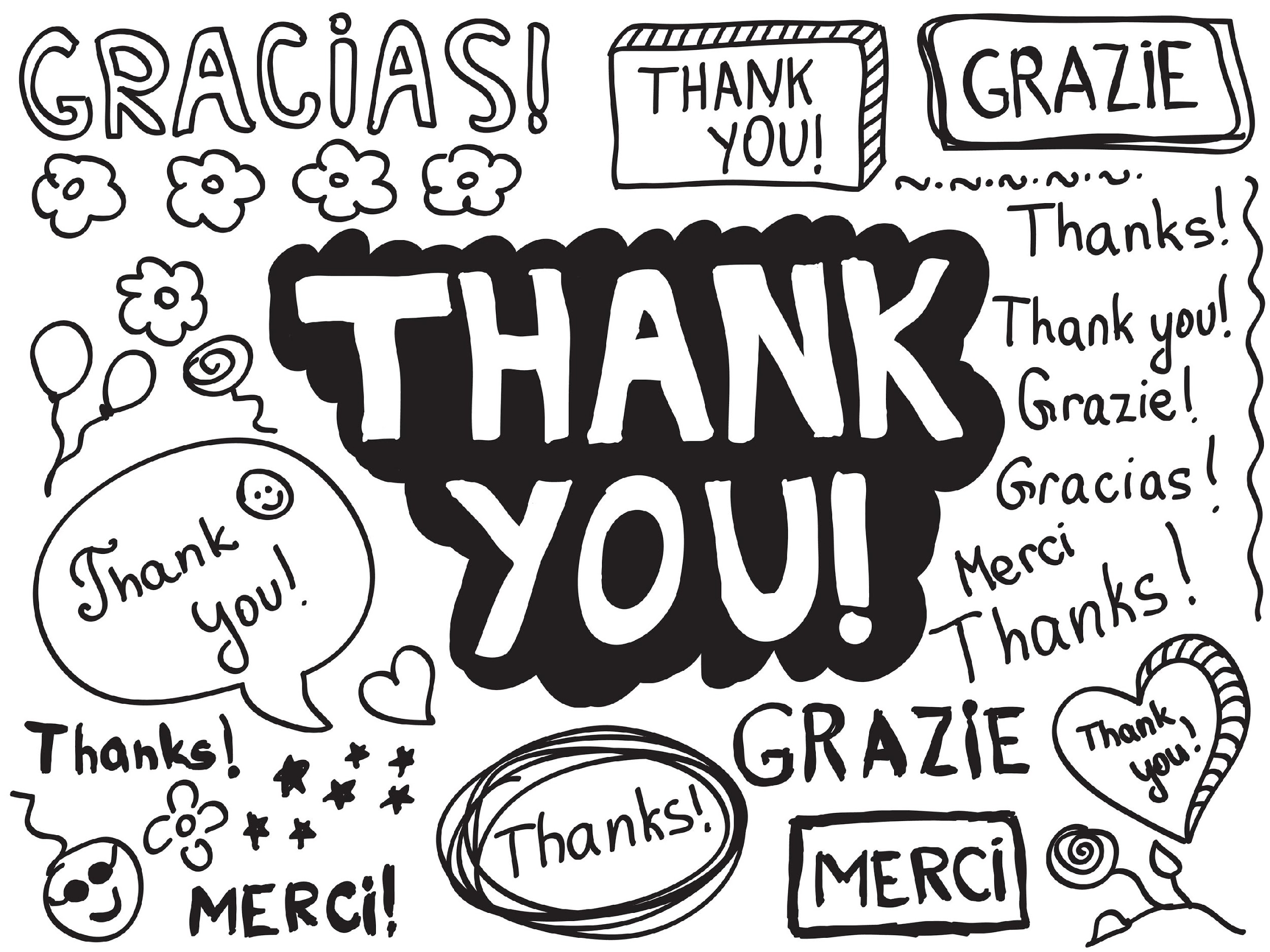 [Speaker Notes: Thanks for watching, and please continue watching CAPs available from this website.]
This Was Created With Resources From:
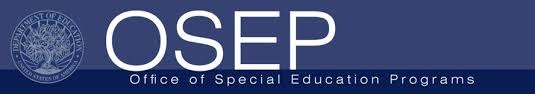 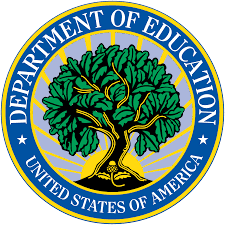 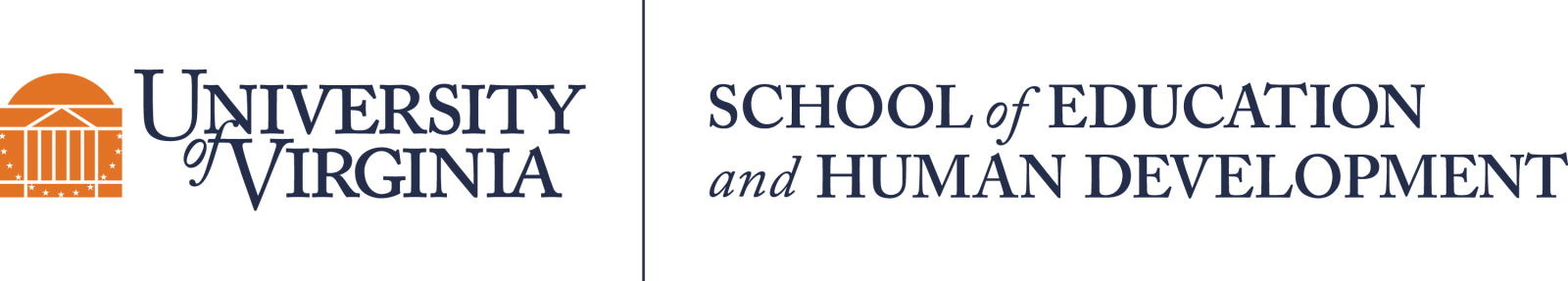 Questions or Comments

 Michael Kennedy, Ph.D.          MKennedy@Virginia.edu 
Rachel L Kunemund, Ph.D.	             rk8vm@virginia.edu